Monday 26th April 2021LI: To describe a character
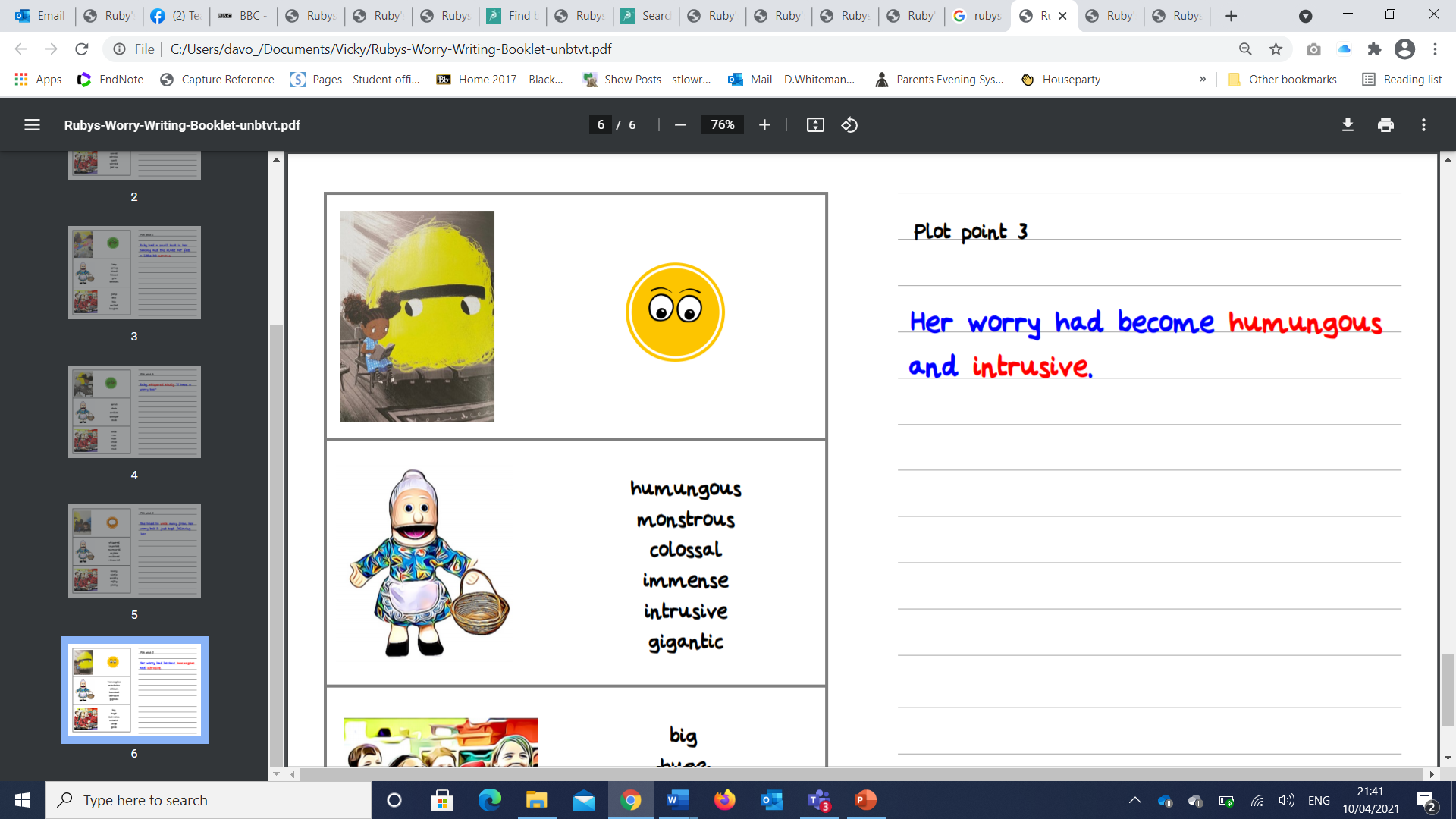 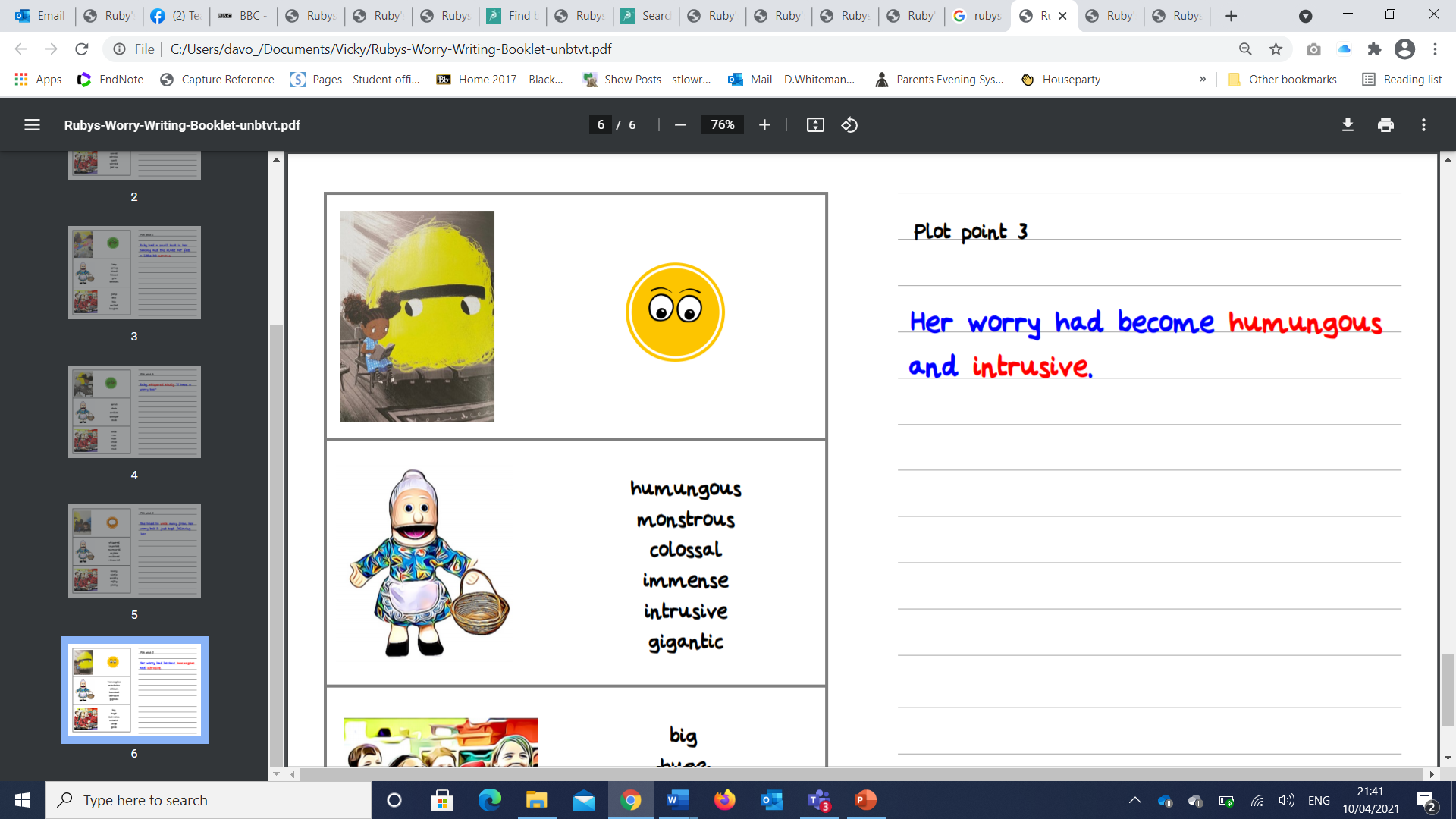 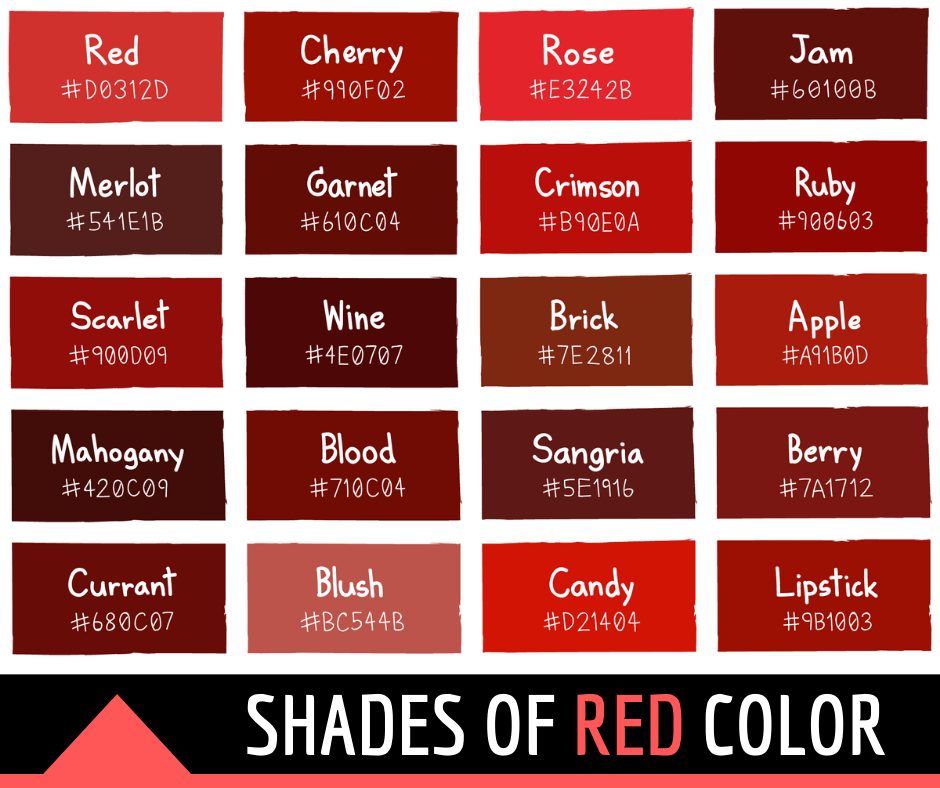 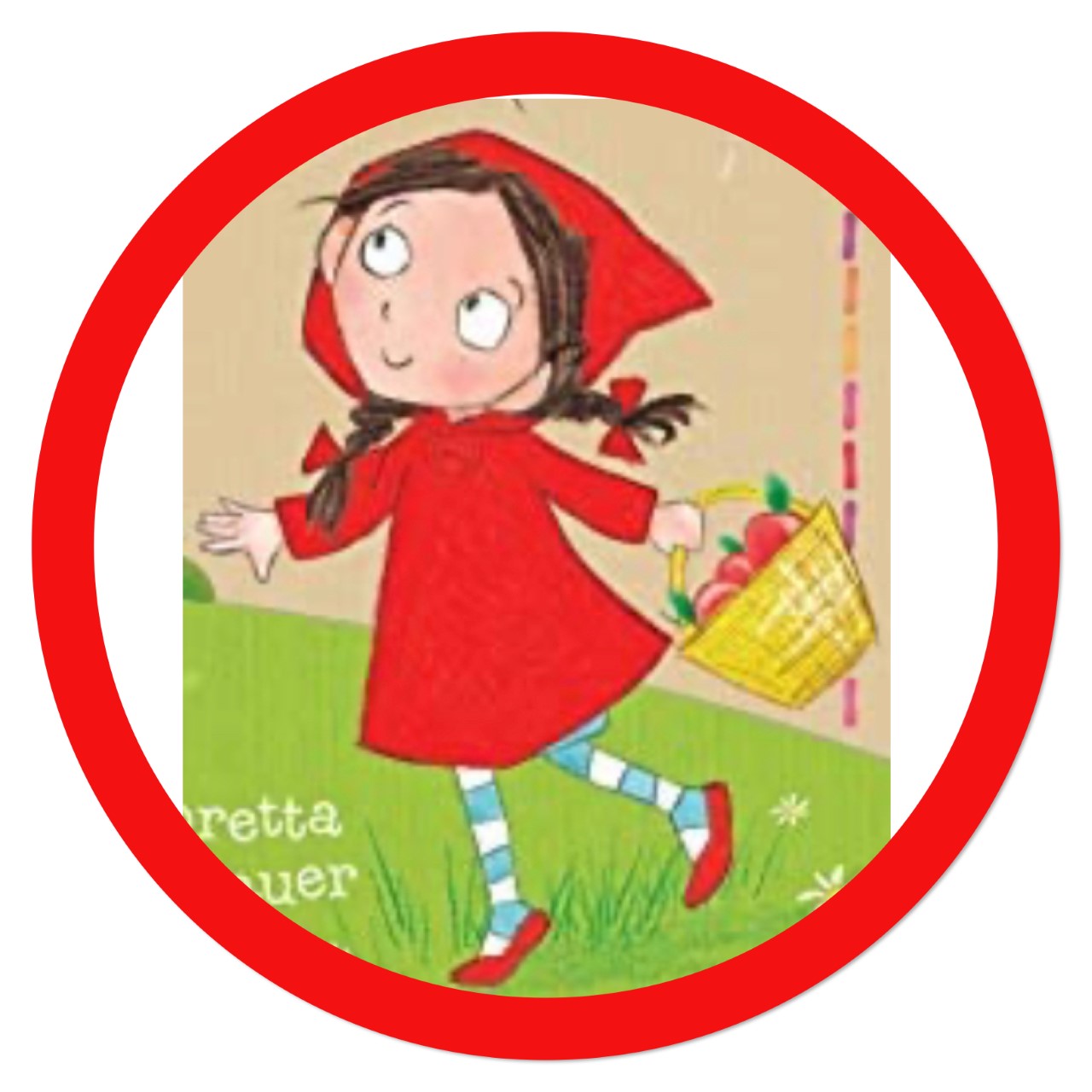 https://www.youtube.com/watch?v=zU4huNOiV0I
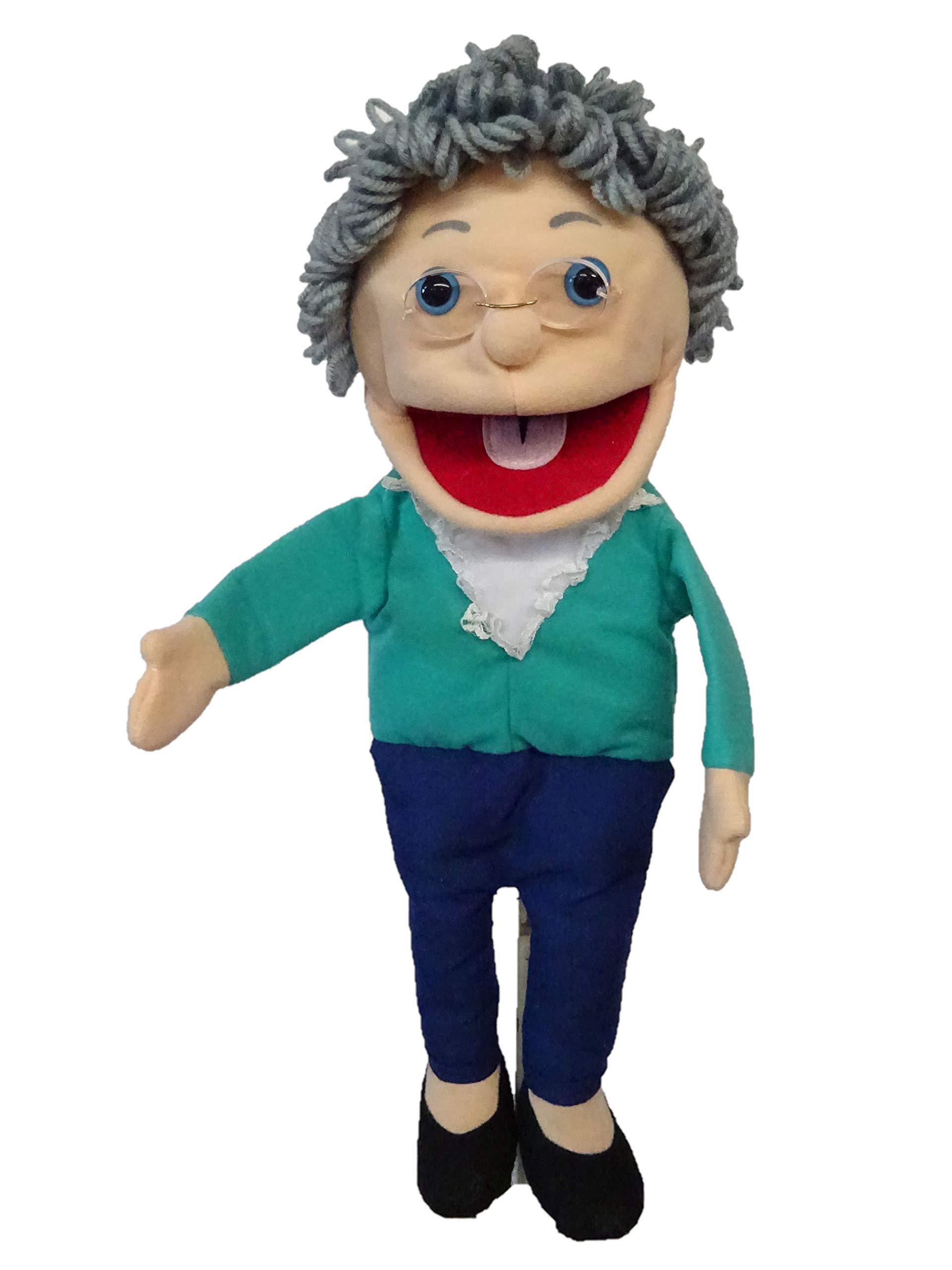 Grandma Fantastic what is in your basket?
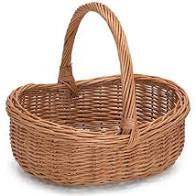 bright red
huge eyes
friendly face
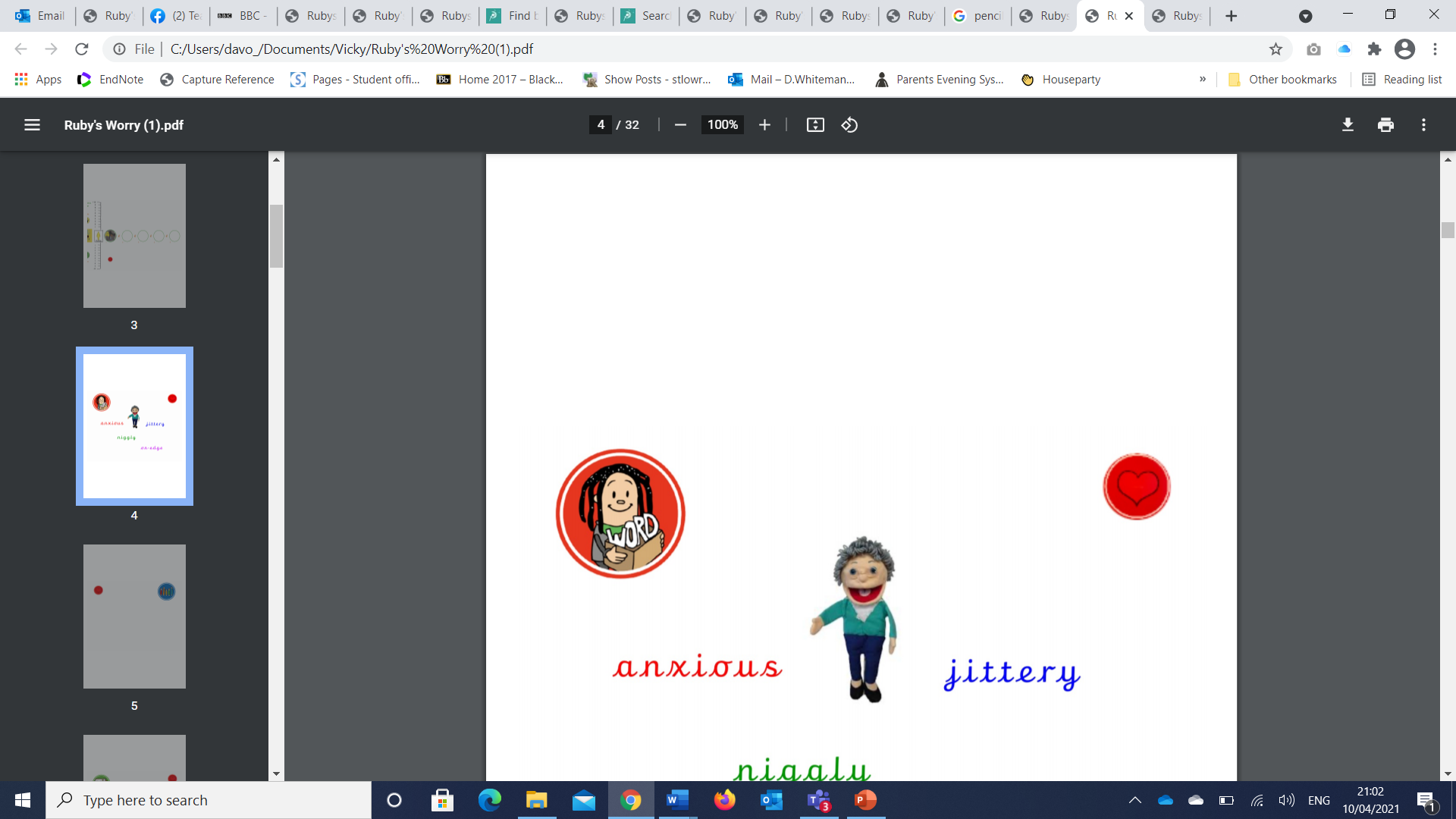 auburn
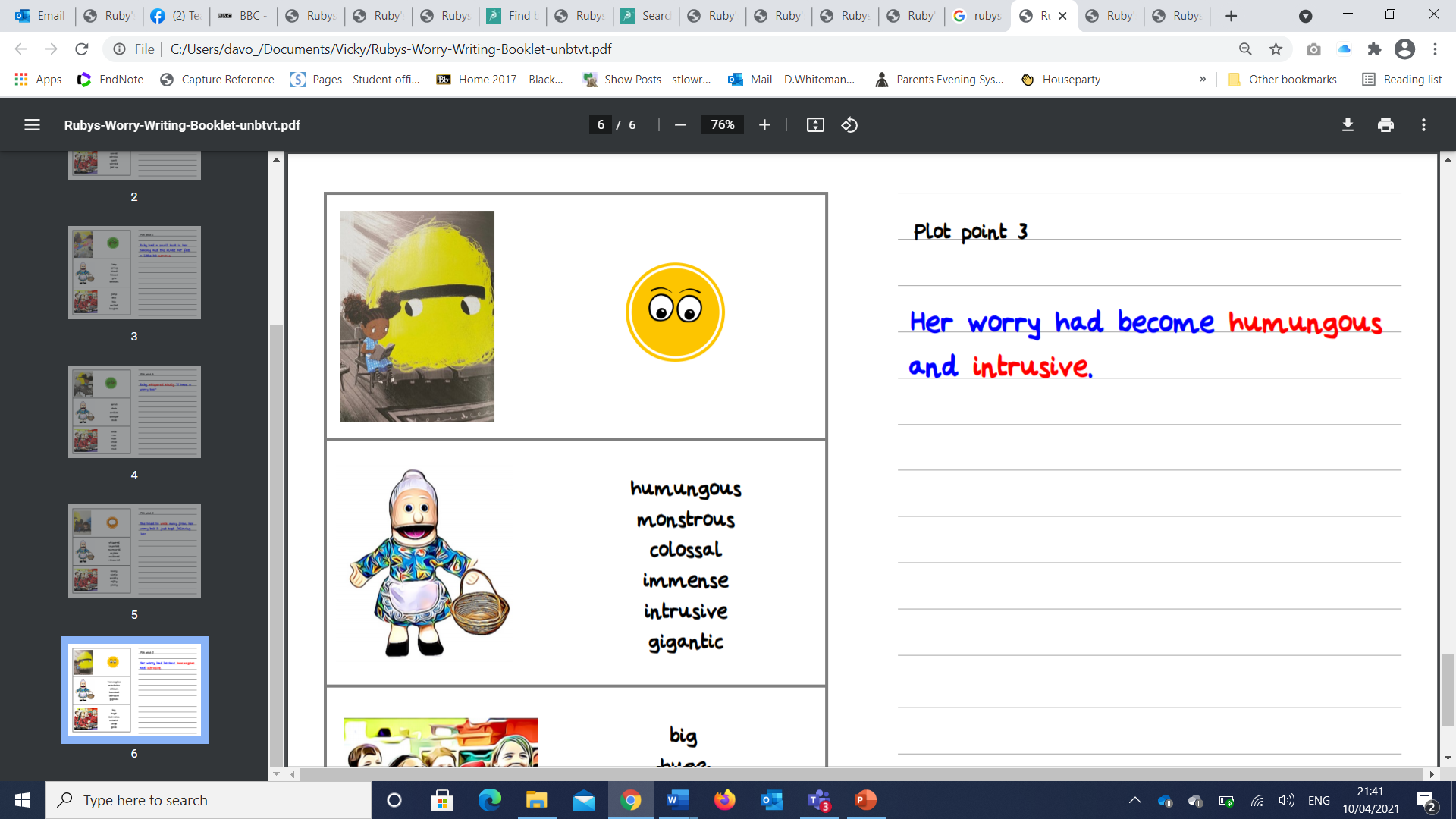 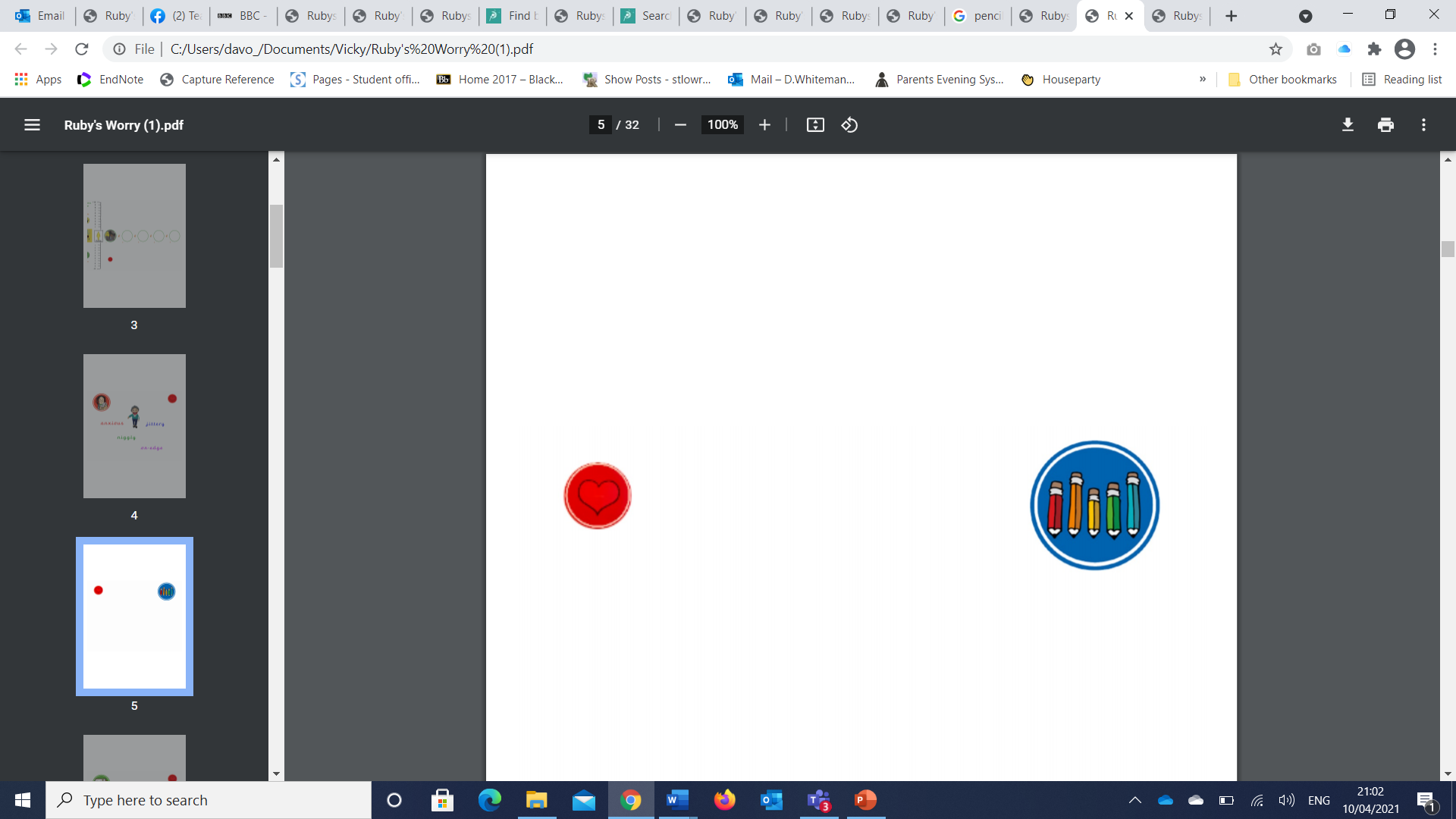 little
kind
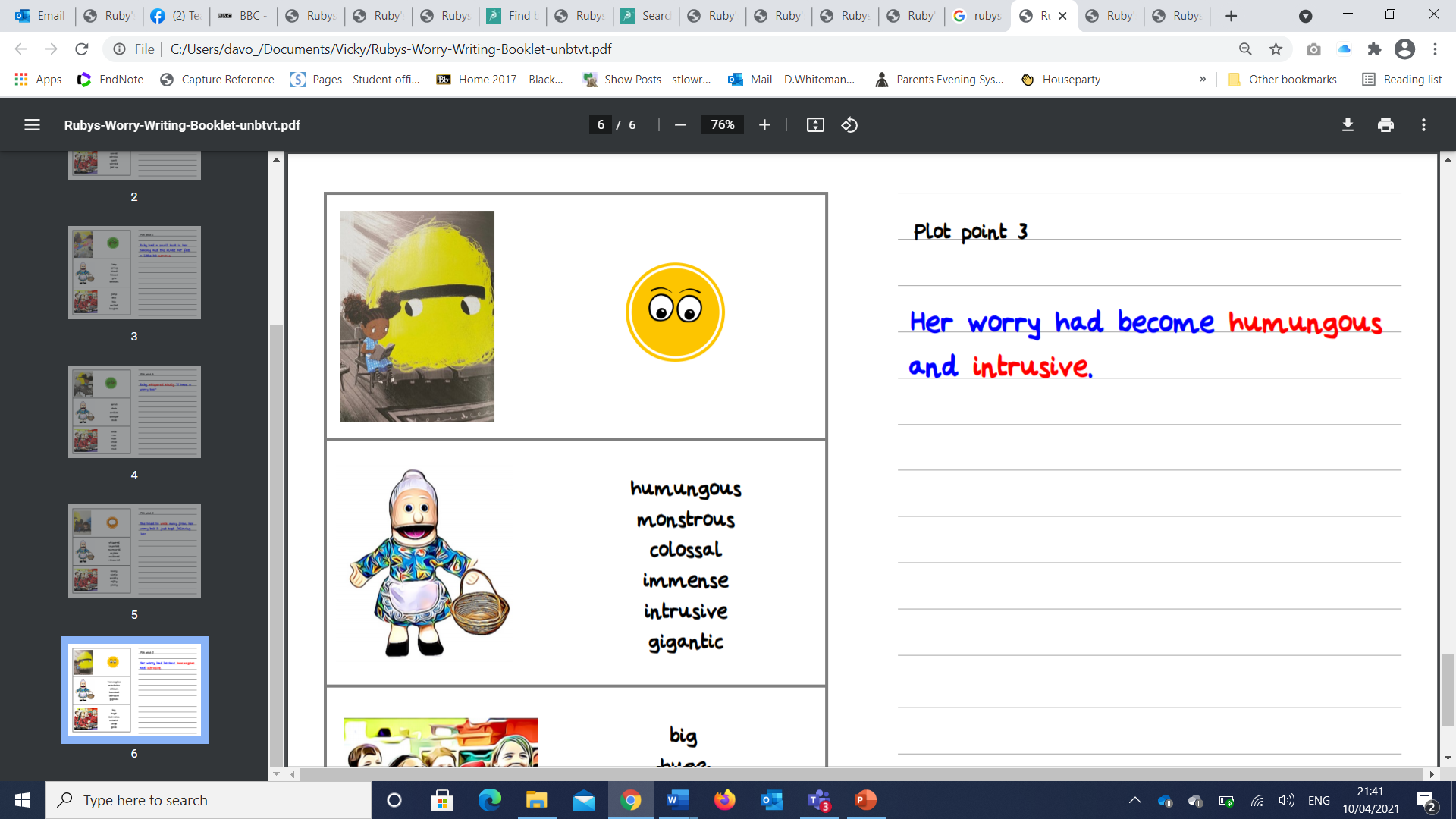 brown hair
red
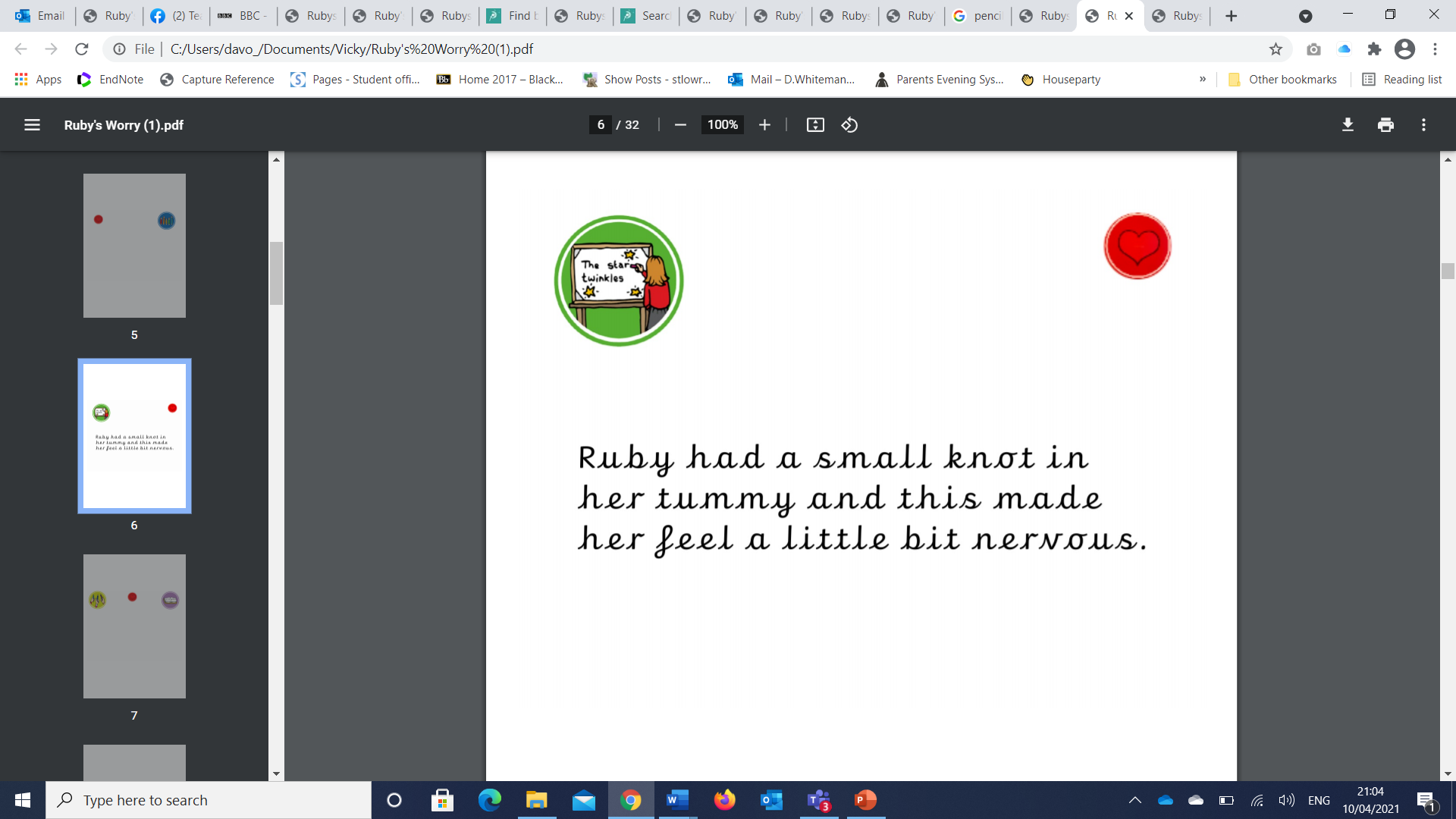 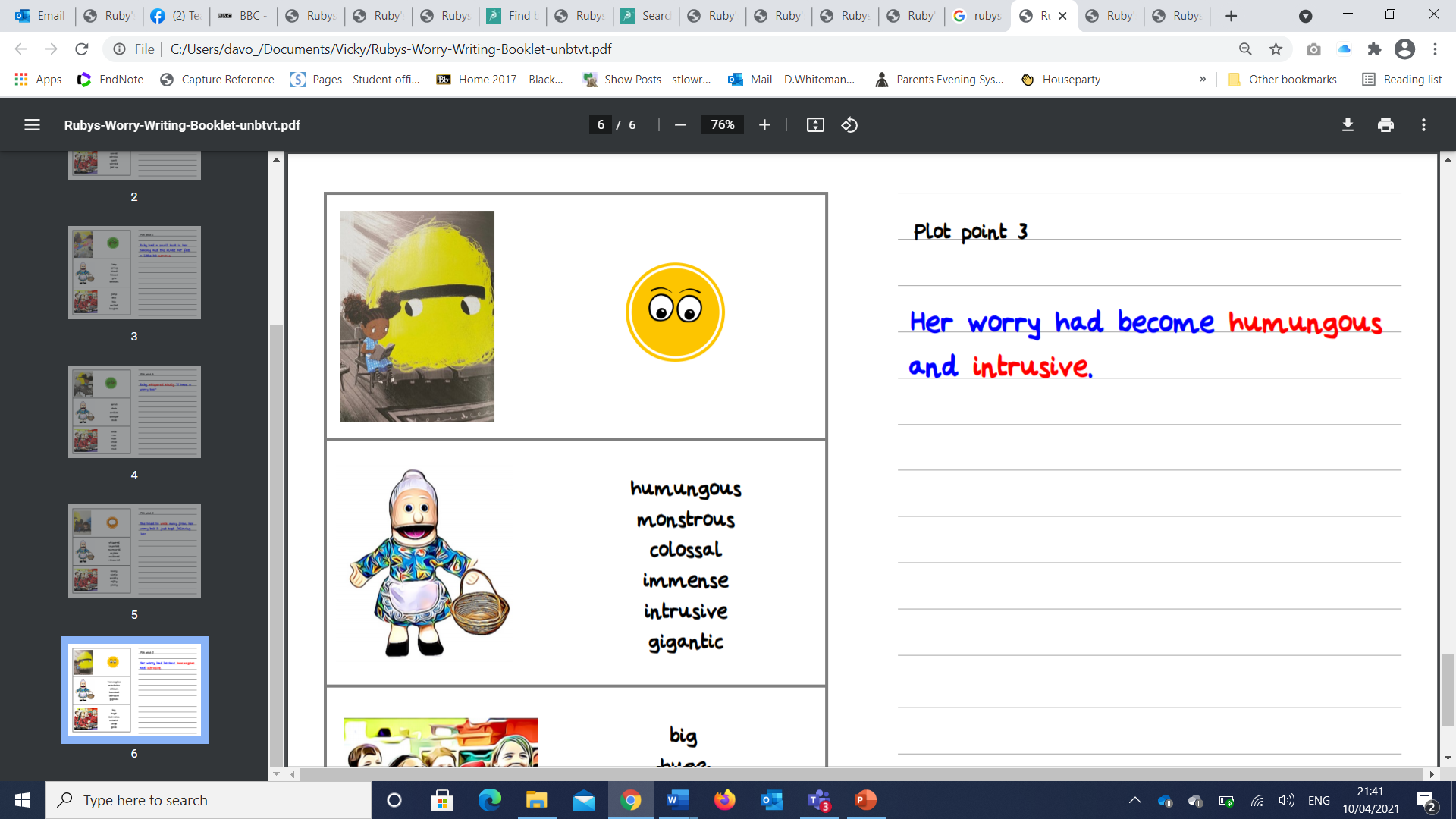 Little Red Riding Hood had a fabulous bright red cloak.
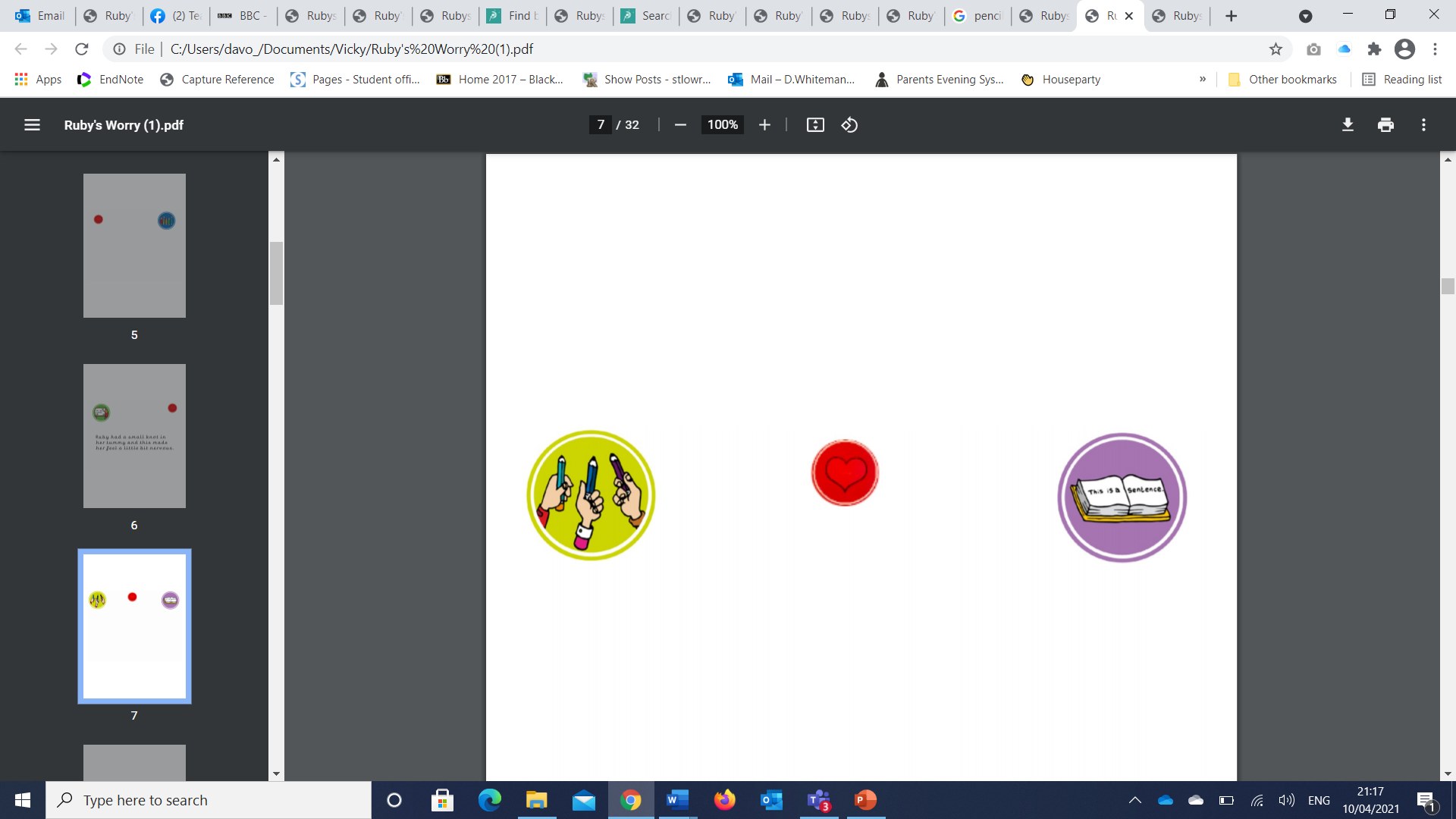 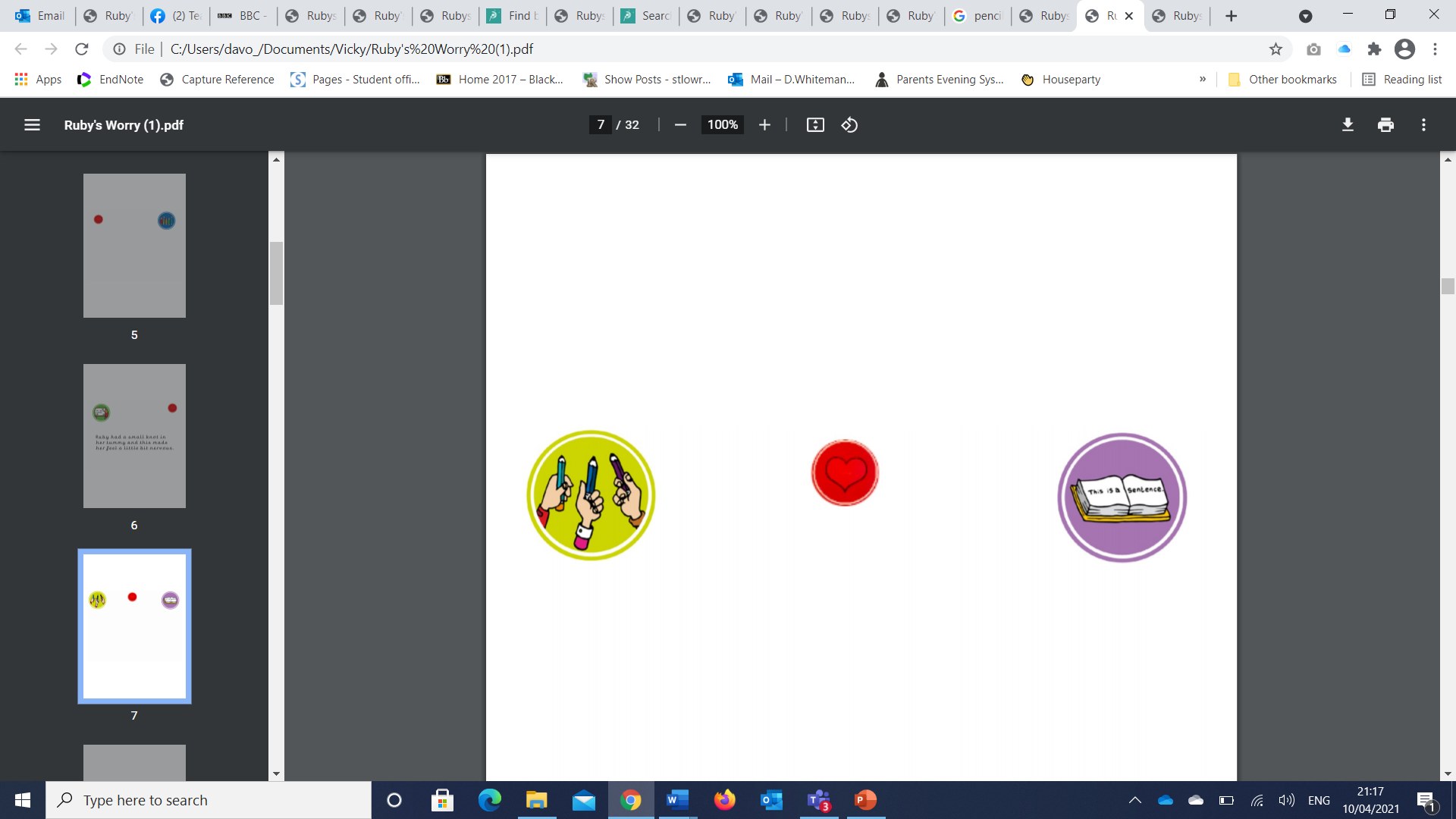 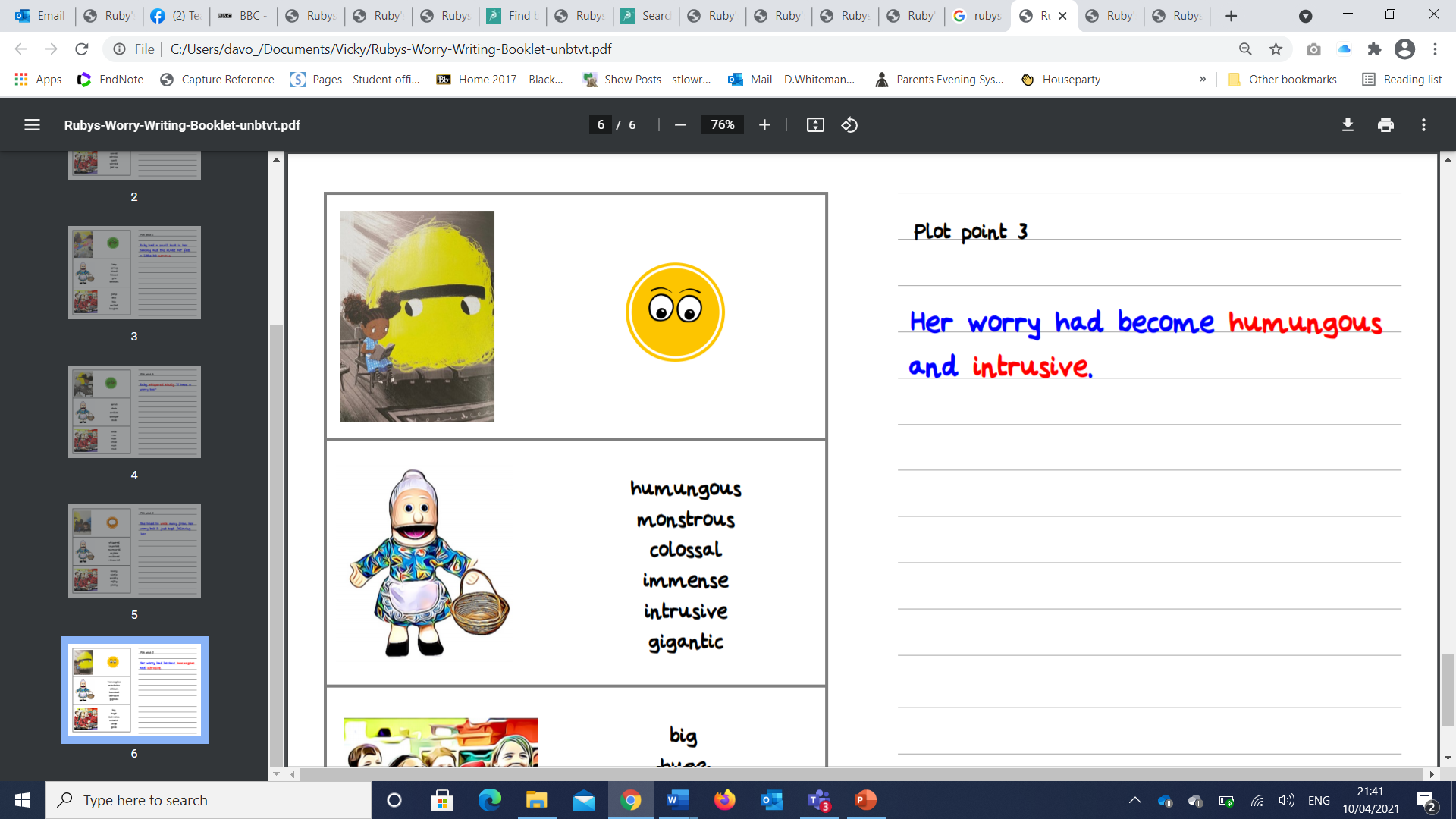 Little Red Riding Hood had  a fabulous bright red cloak.
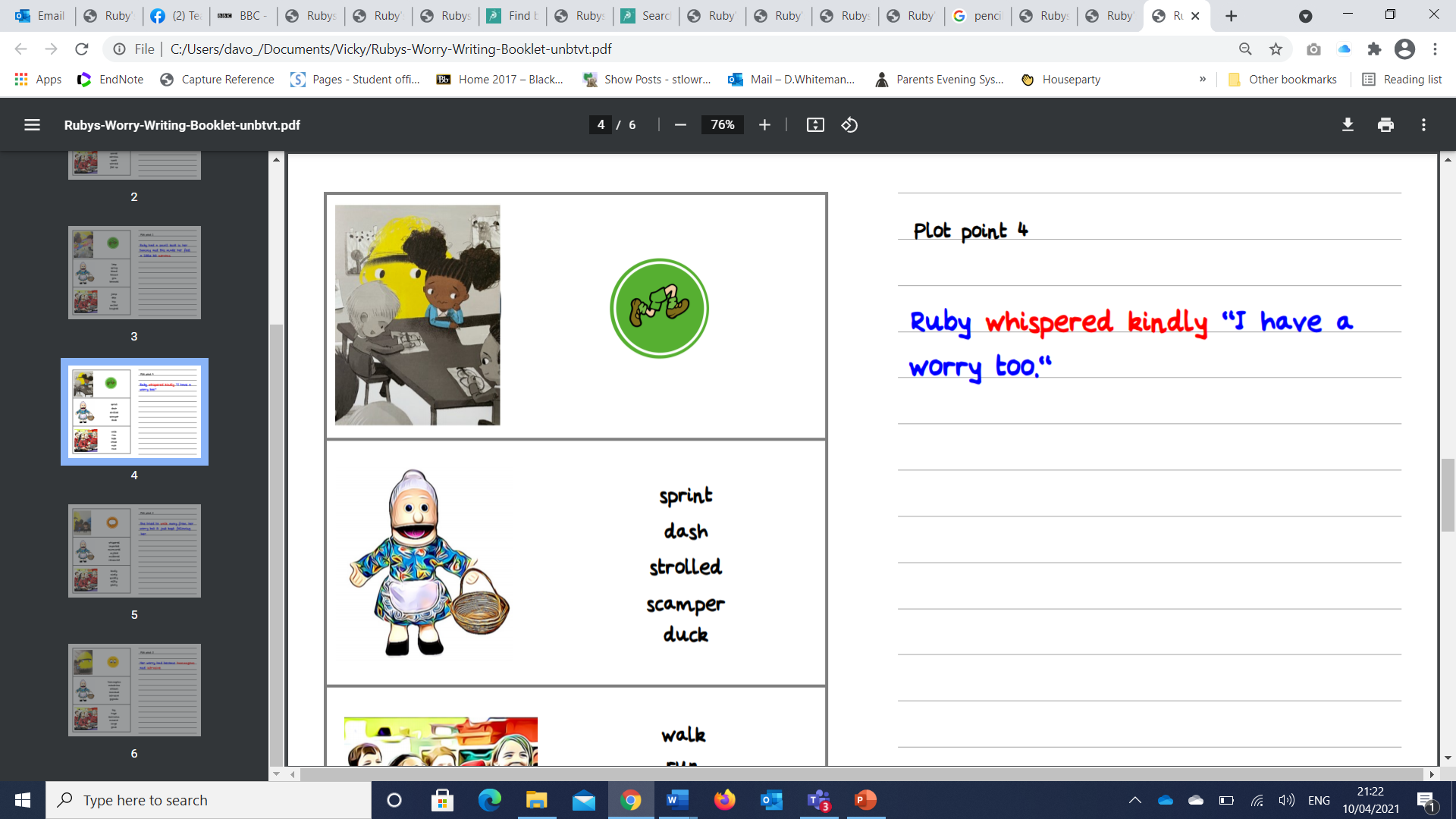 Tuesday 27th April 2021LI: To use verbs
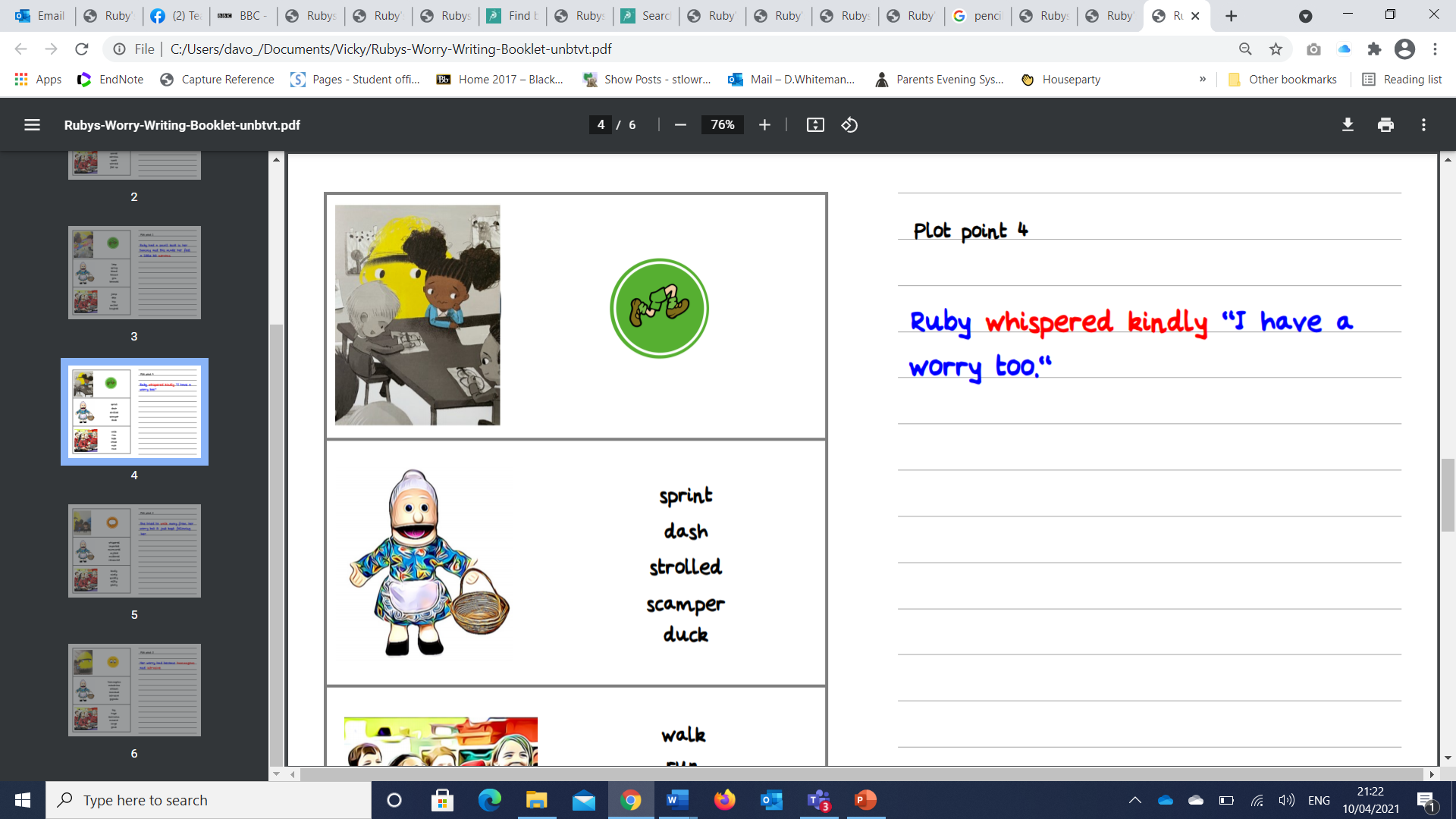 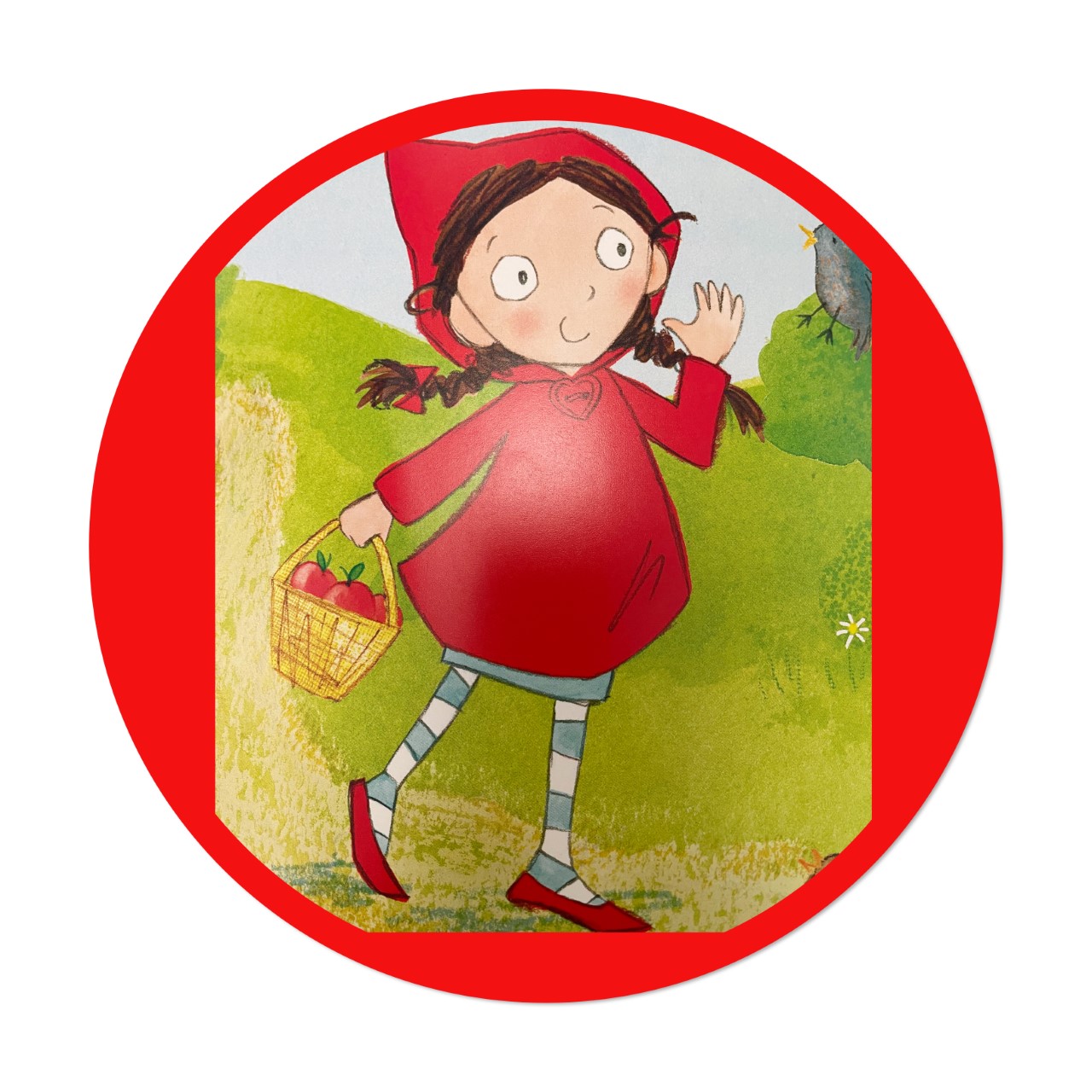 Listen to a walk in the woods:  https://www.youtube.com/watch?v=ifqItKqr93w

Watch a walk in the woods https://www.youtube.com/watch?v=Q8Yv7weBq-E
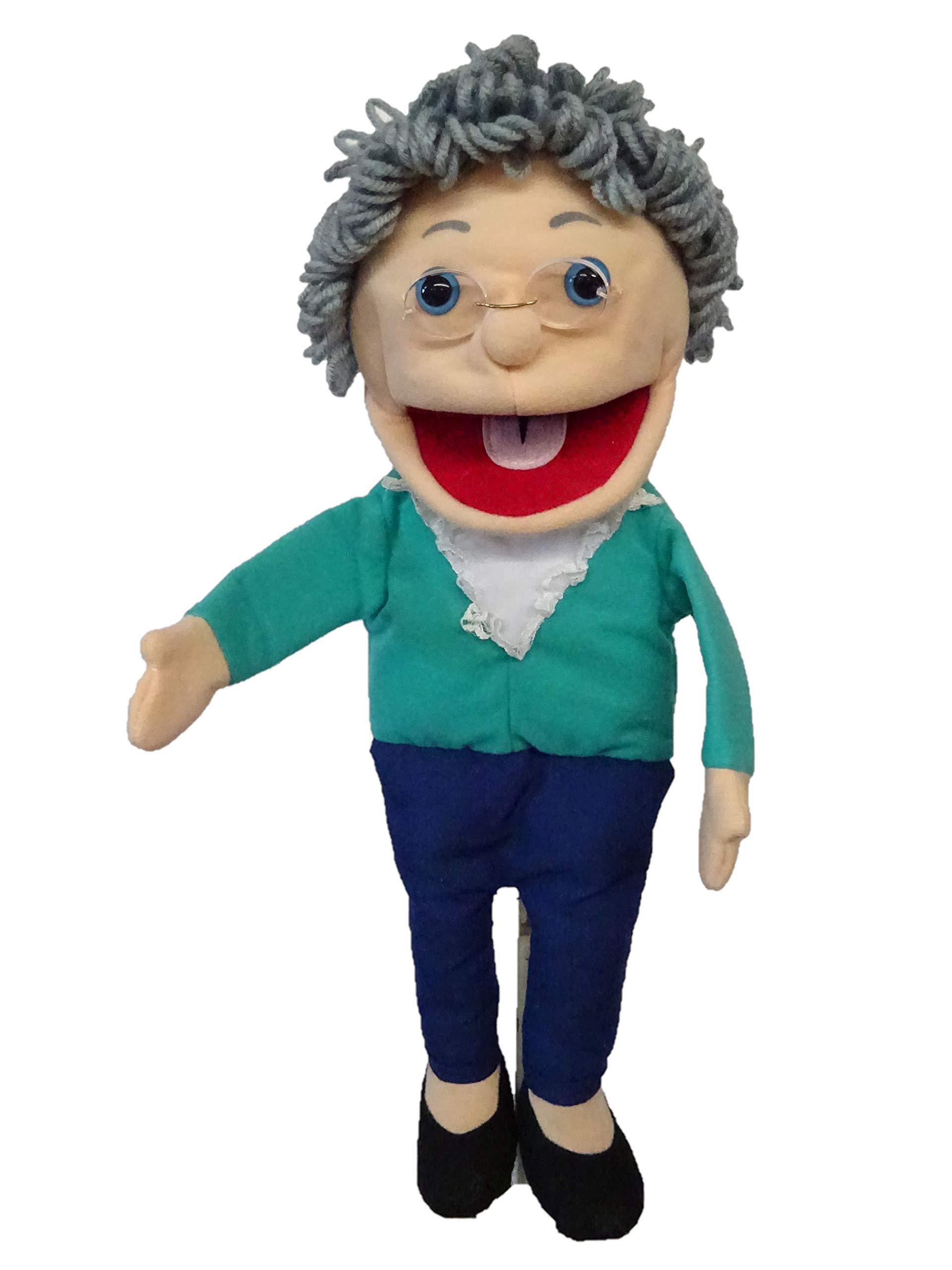 Grandma Fantastic what is in your basket?
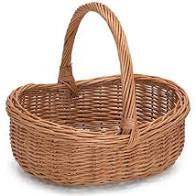 dashed
strolled
set off
skipped
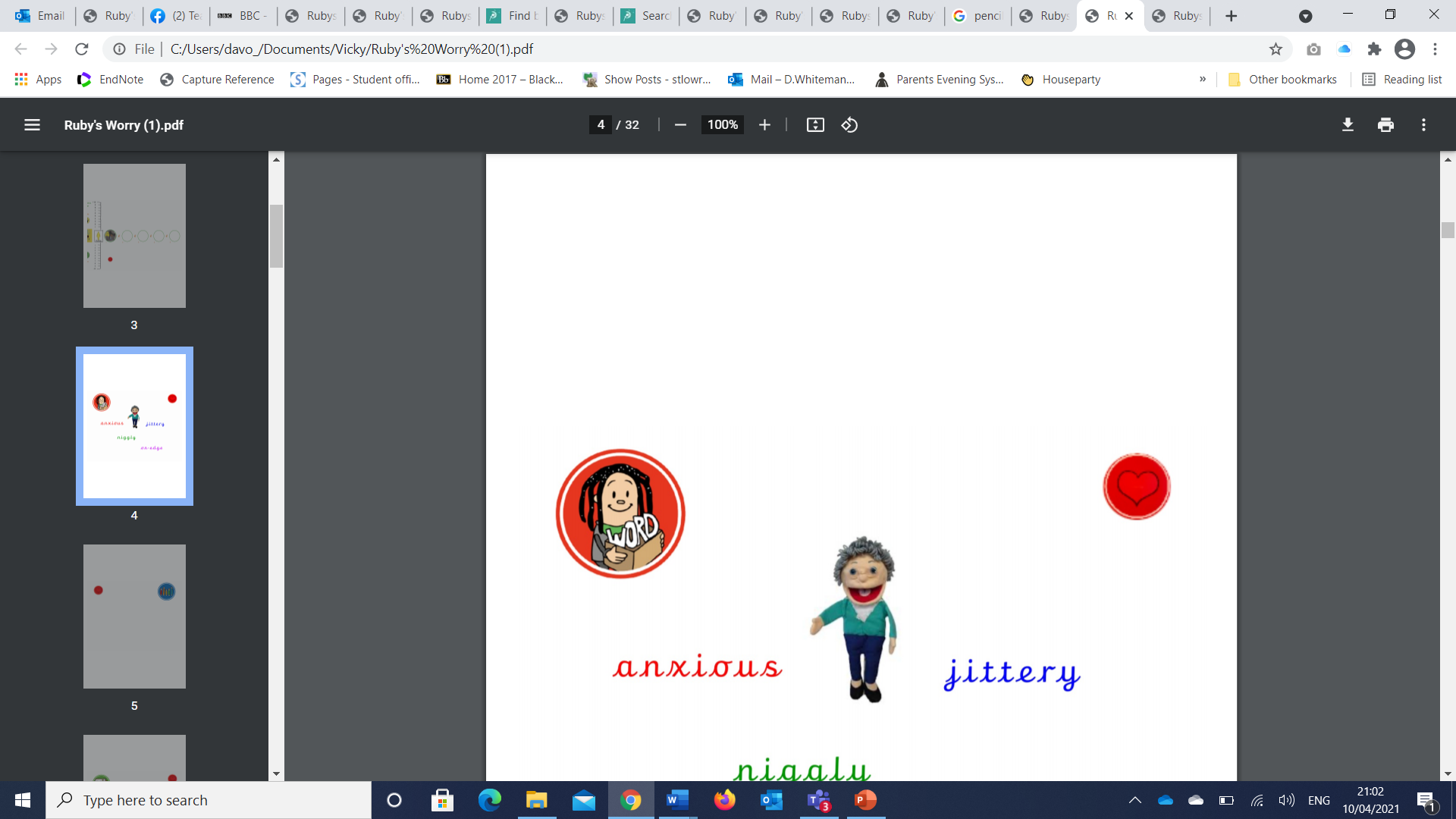 meandered
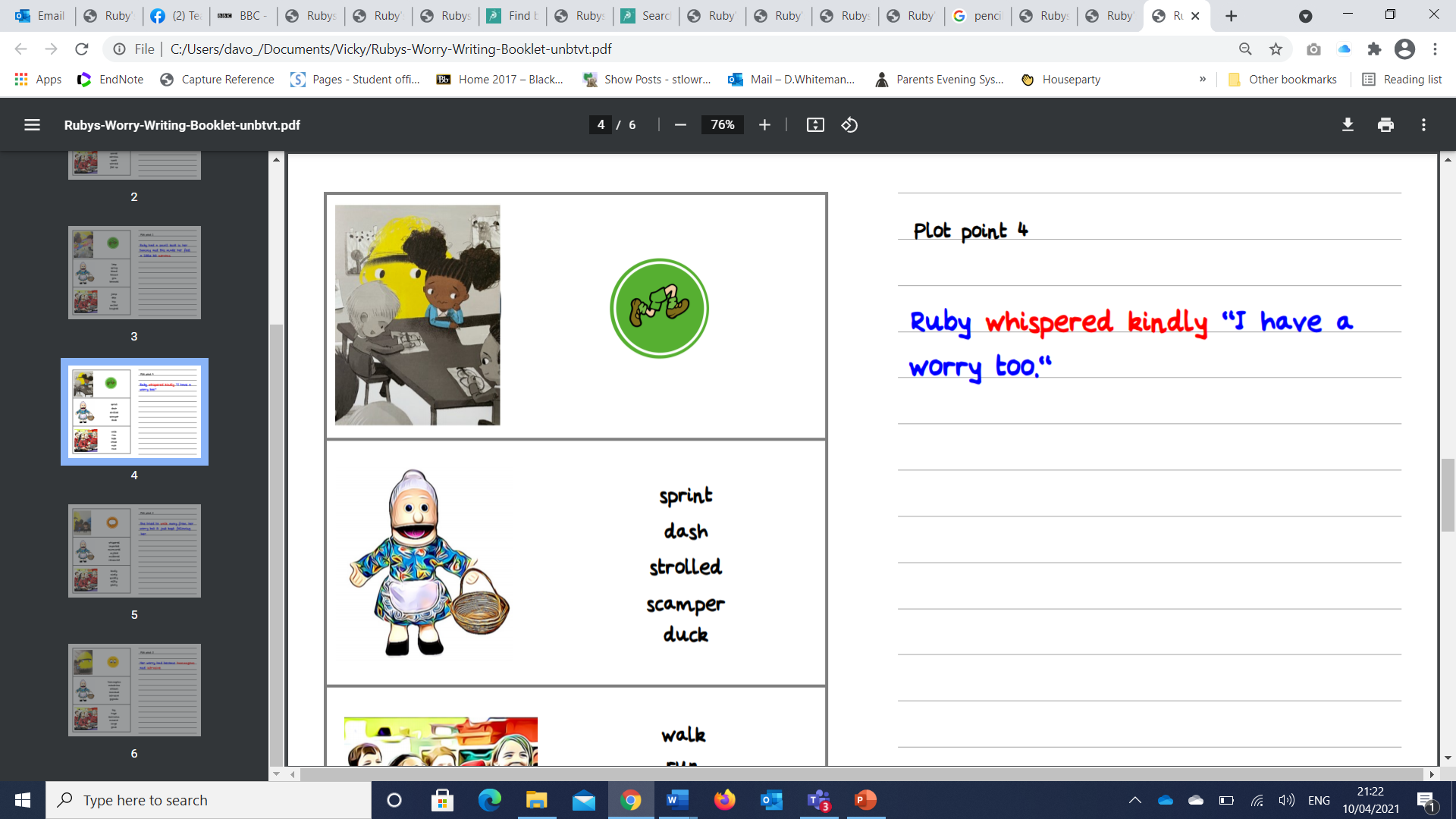 walked
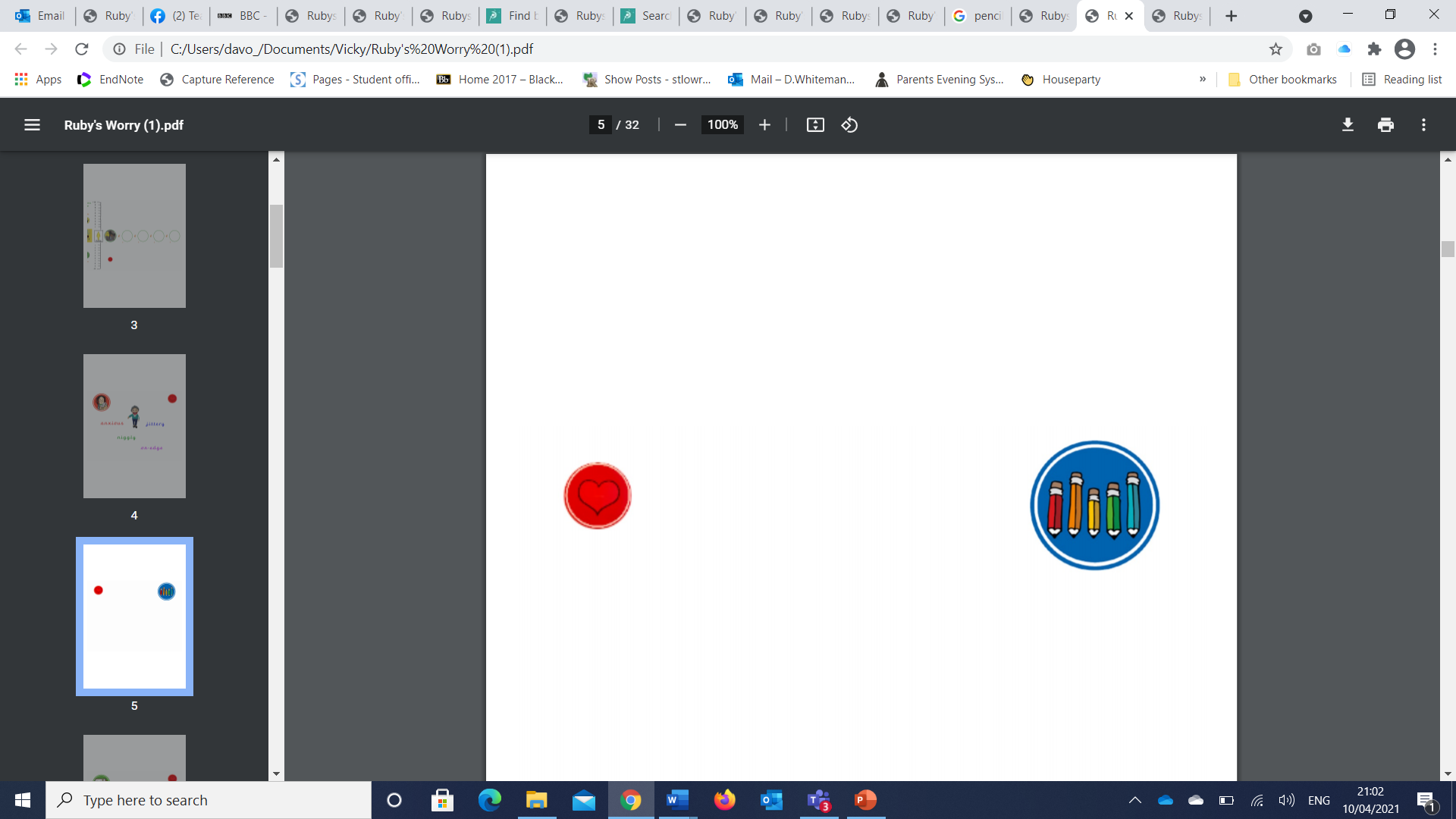 ran
tiptoed
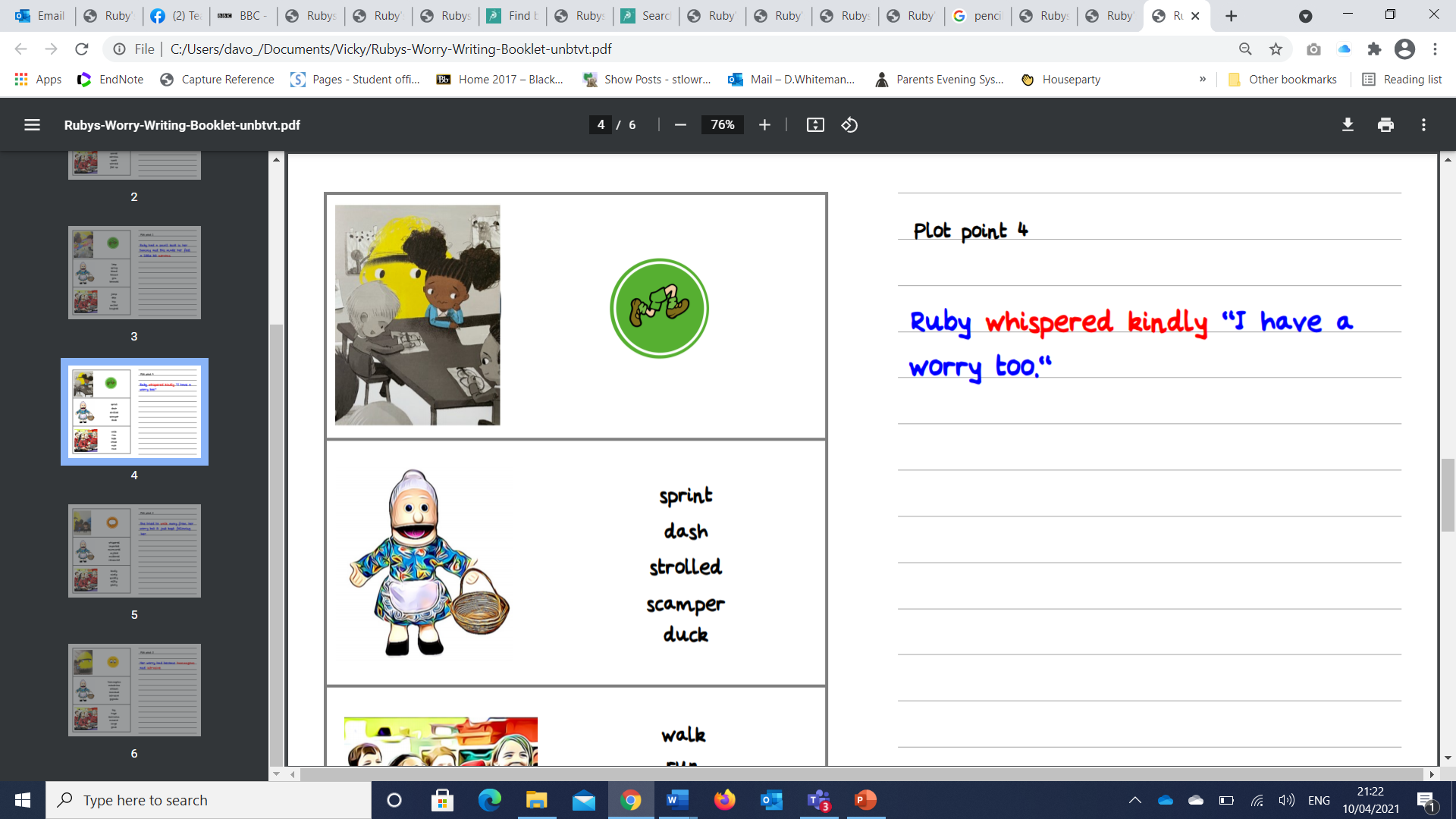 hopped
crept
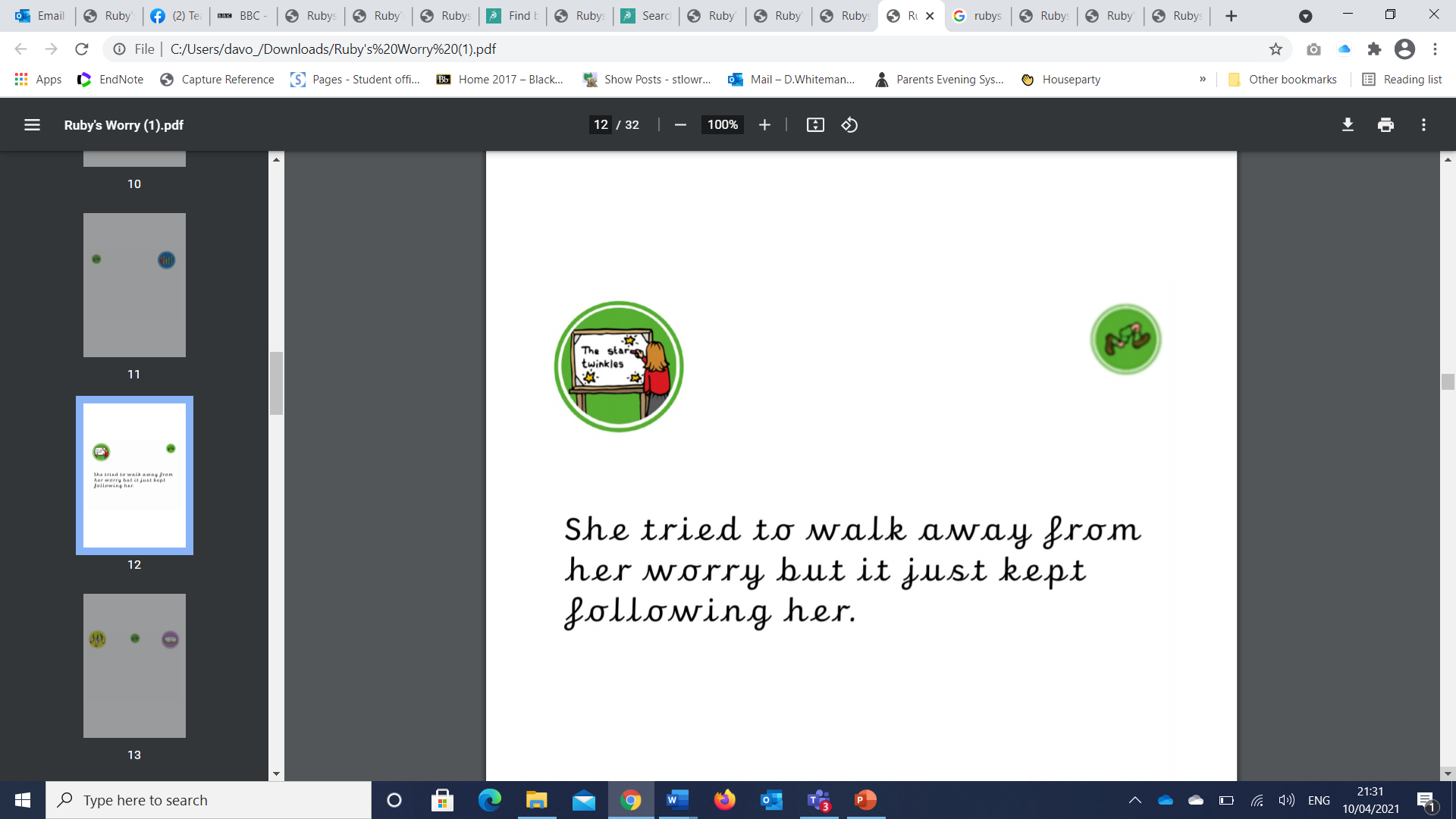 It was a bright, sunny day, and Little Red skipped through the woods.
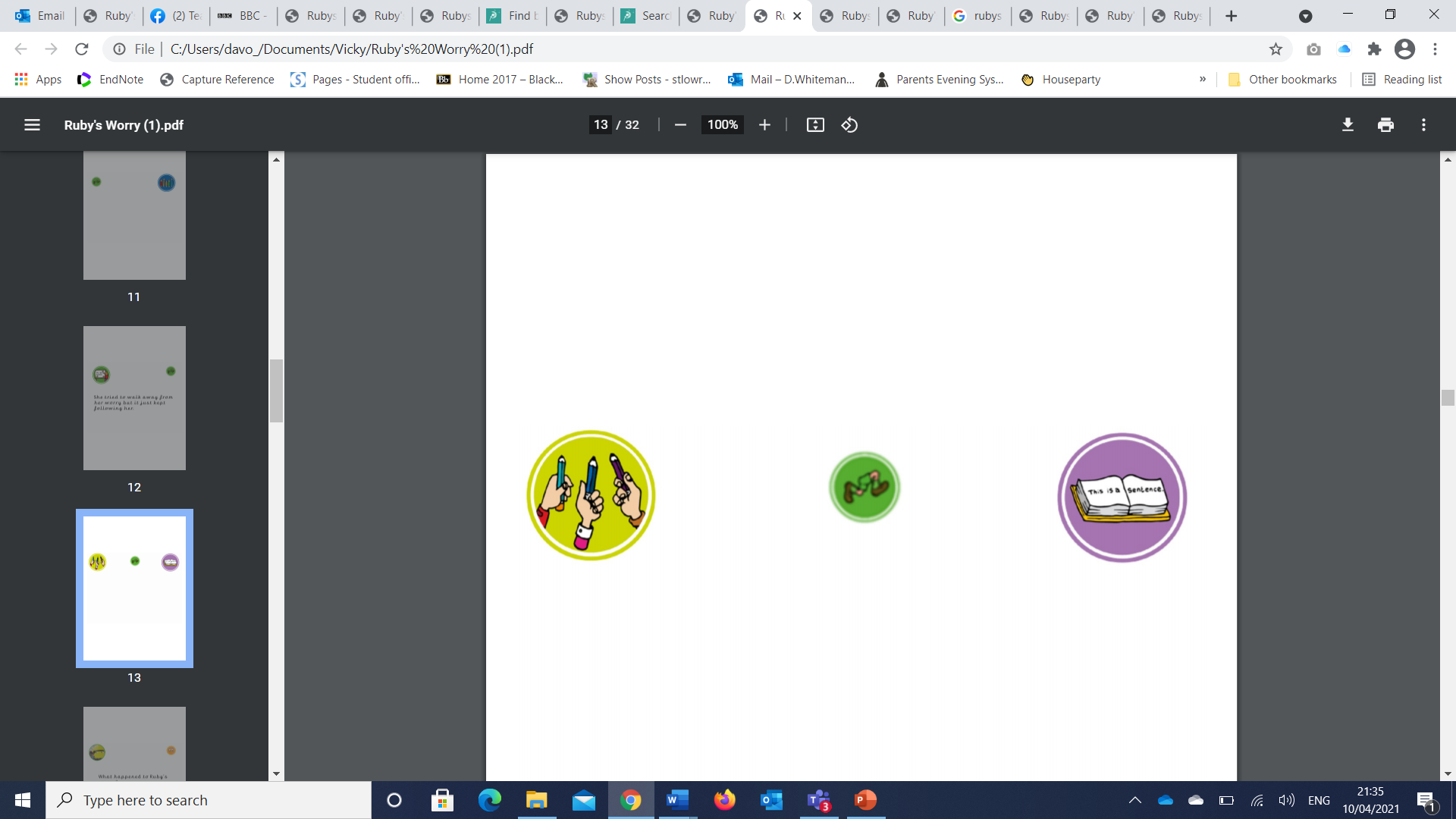 It was a bright, sunny day, and Little Red skipped         through the woods.
Wednesday 28st April 2021LI: To use adjectives
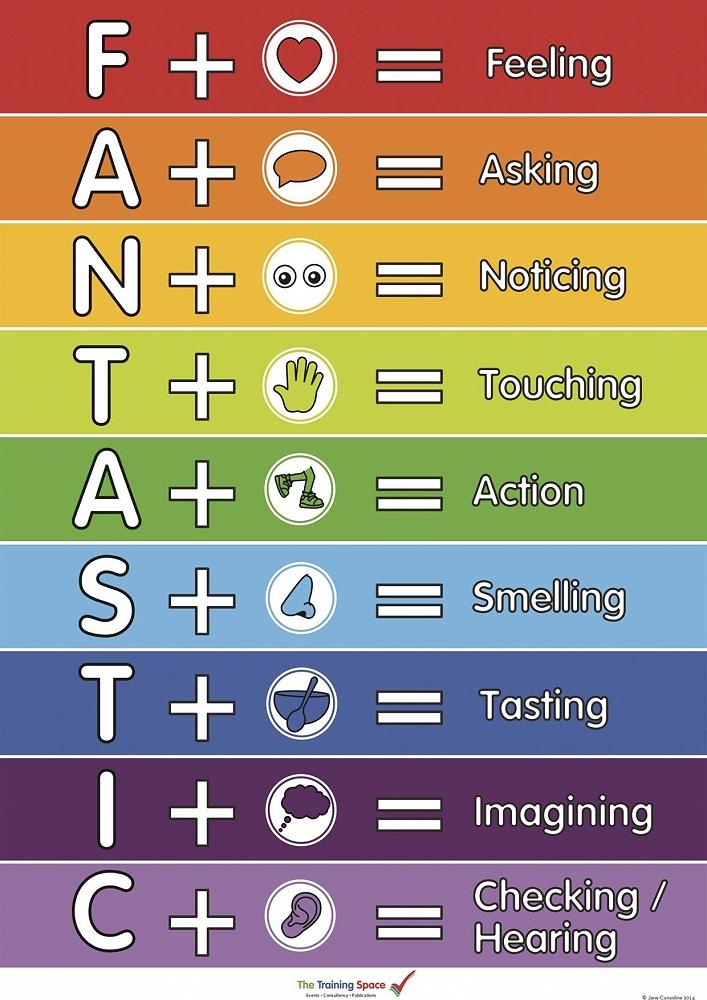 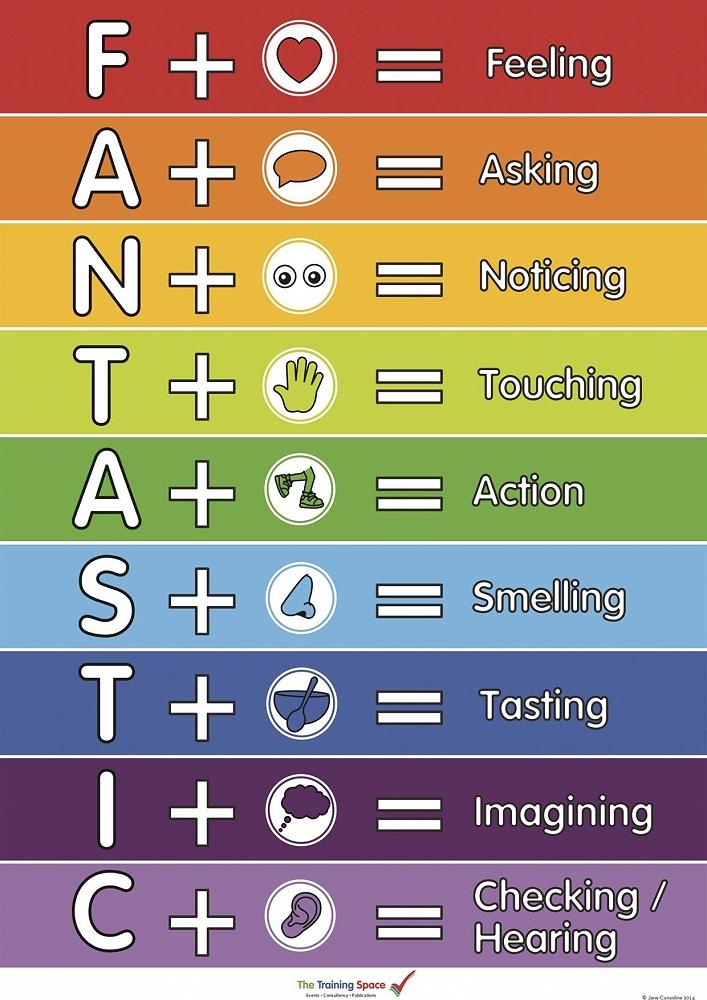 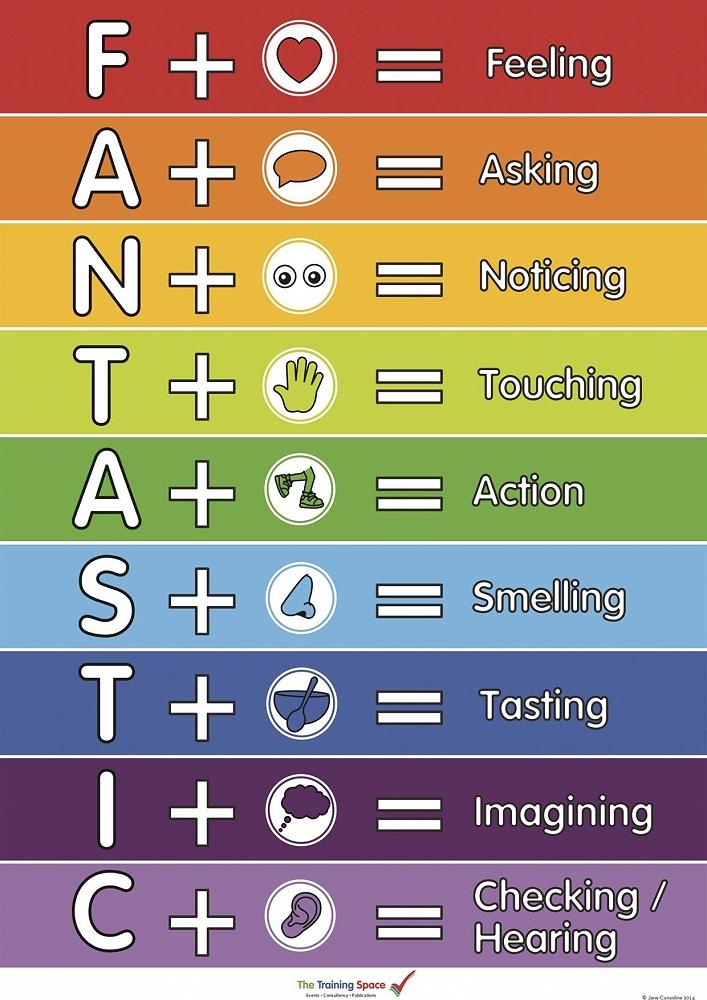 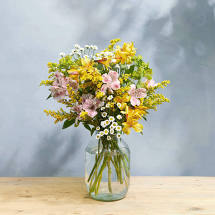 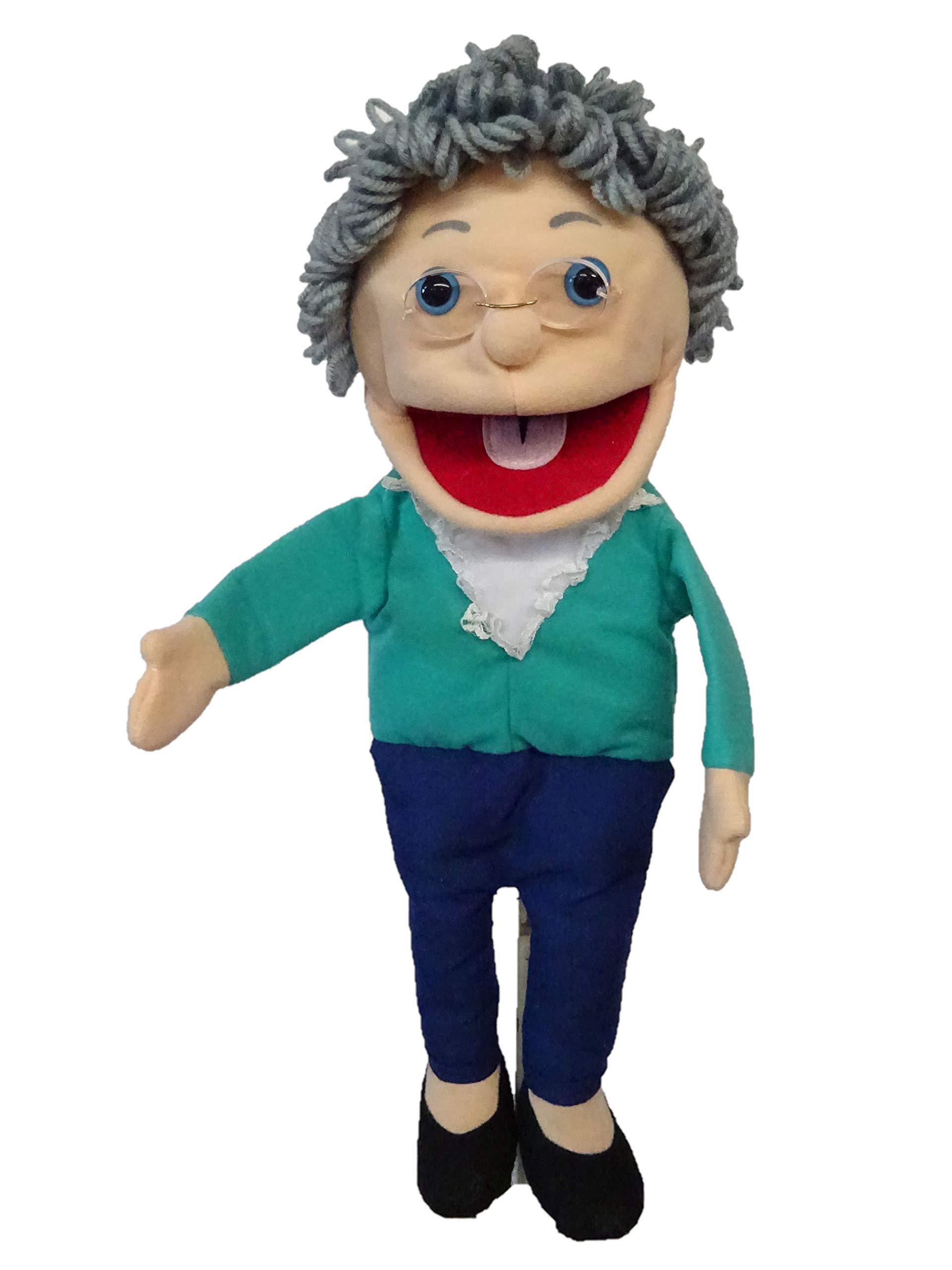 Grandma Fantastic what is in your basket?
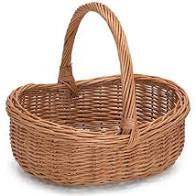 scent
perfume
pungent
fragrant
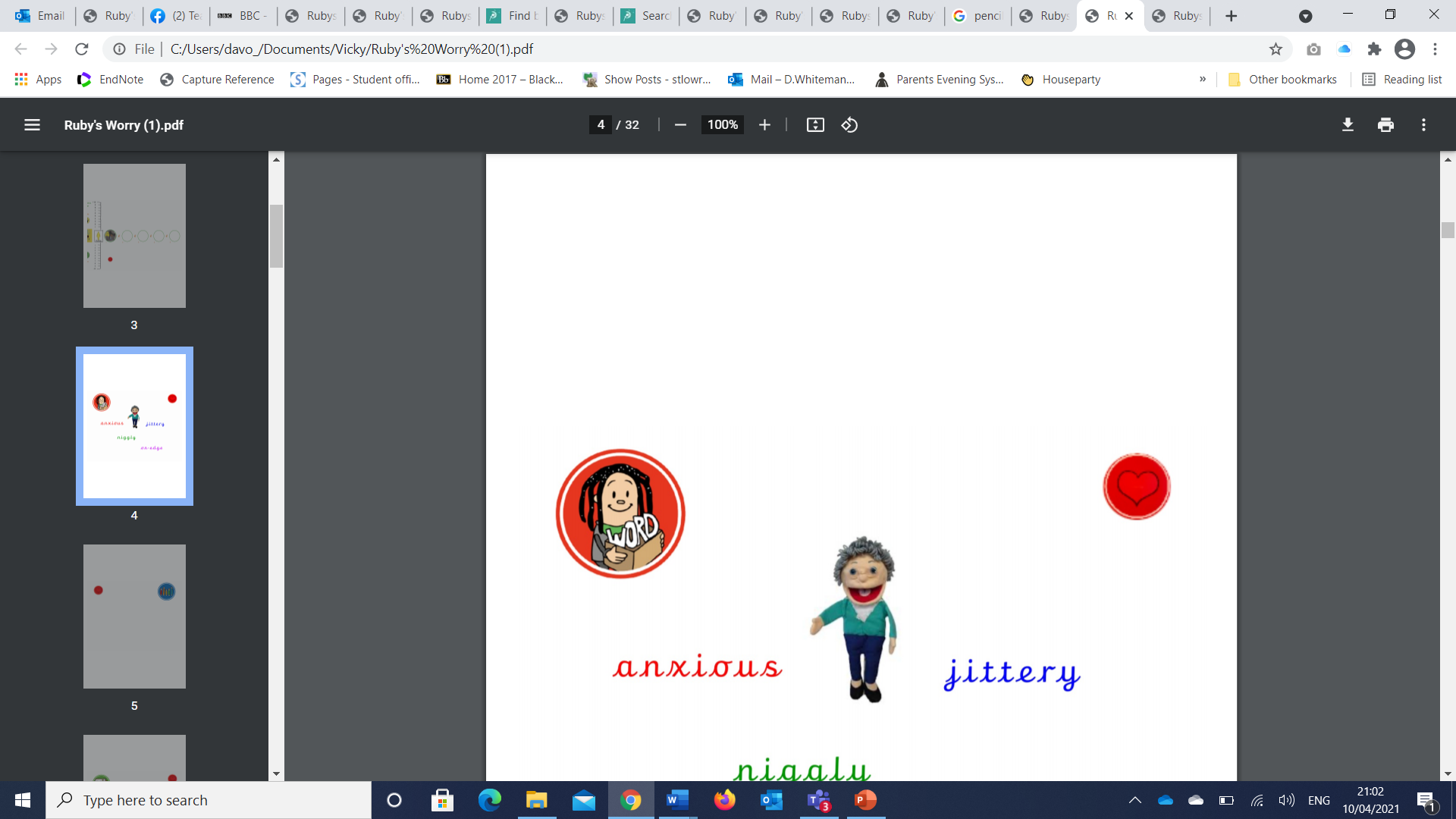 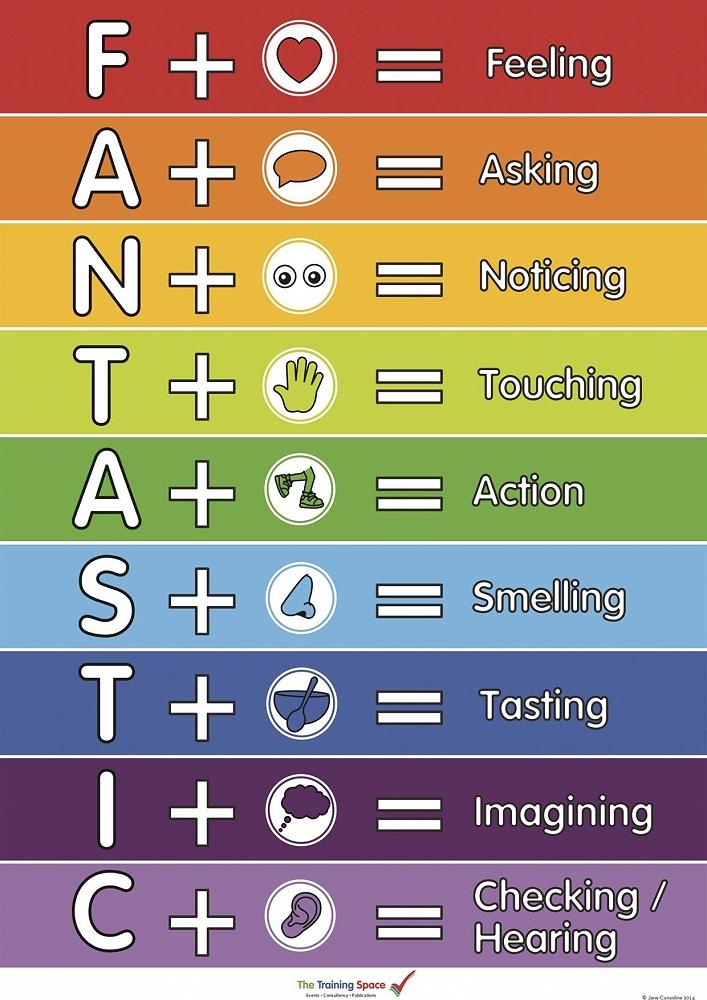 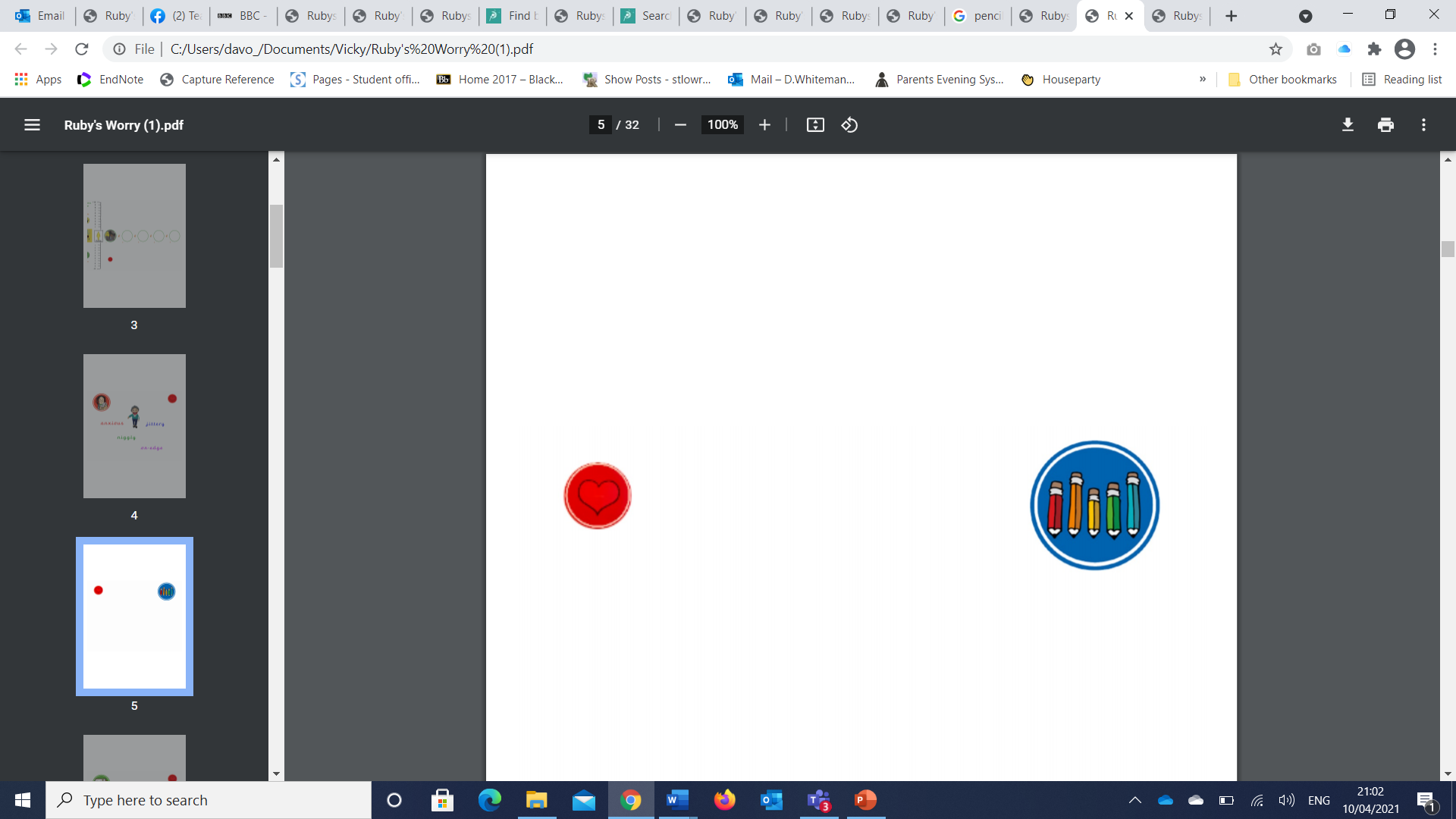 stinky
smelly
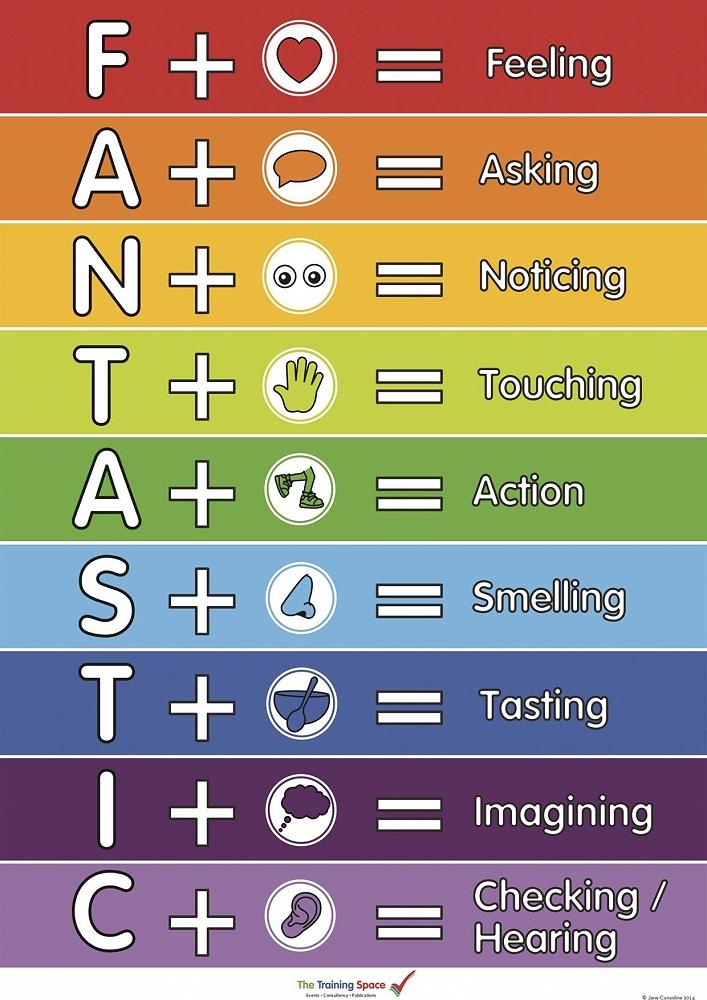 sweet
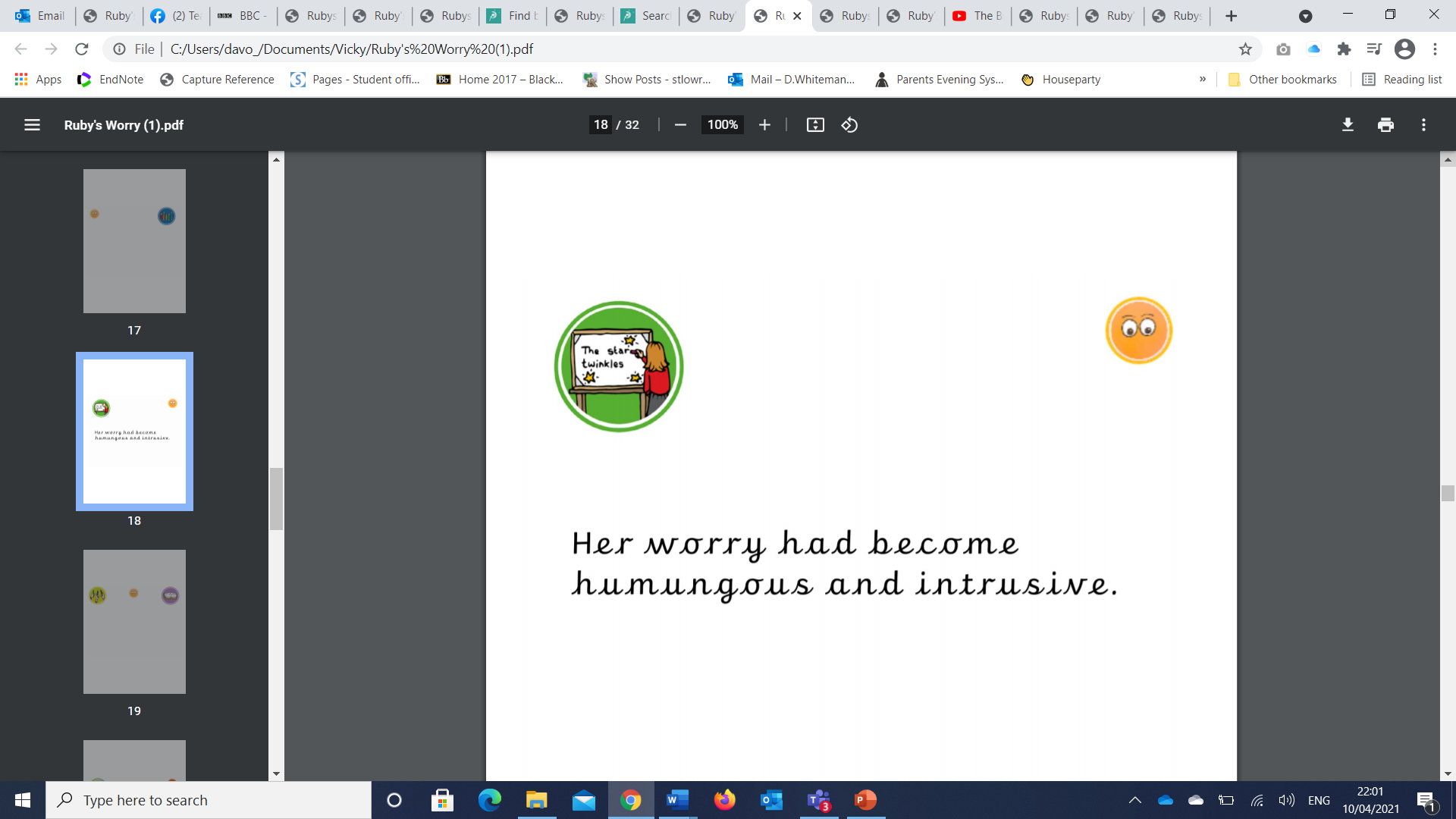 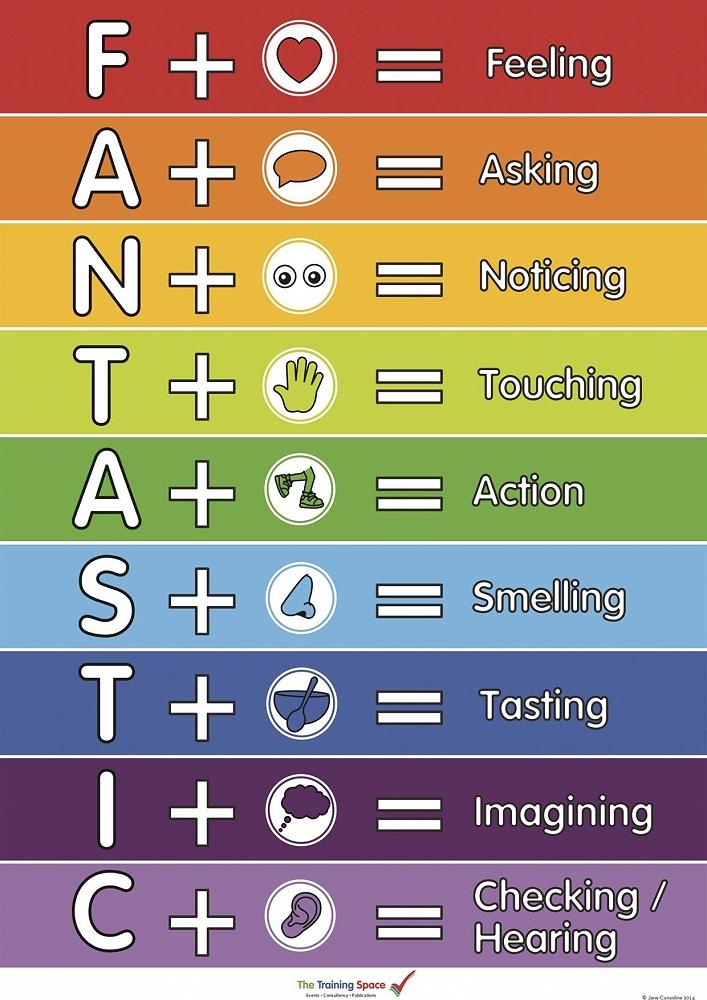 The wolf said, “Why not pick Granny some lovely flowers?”
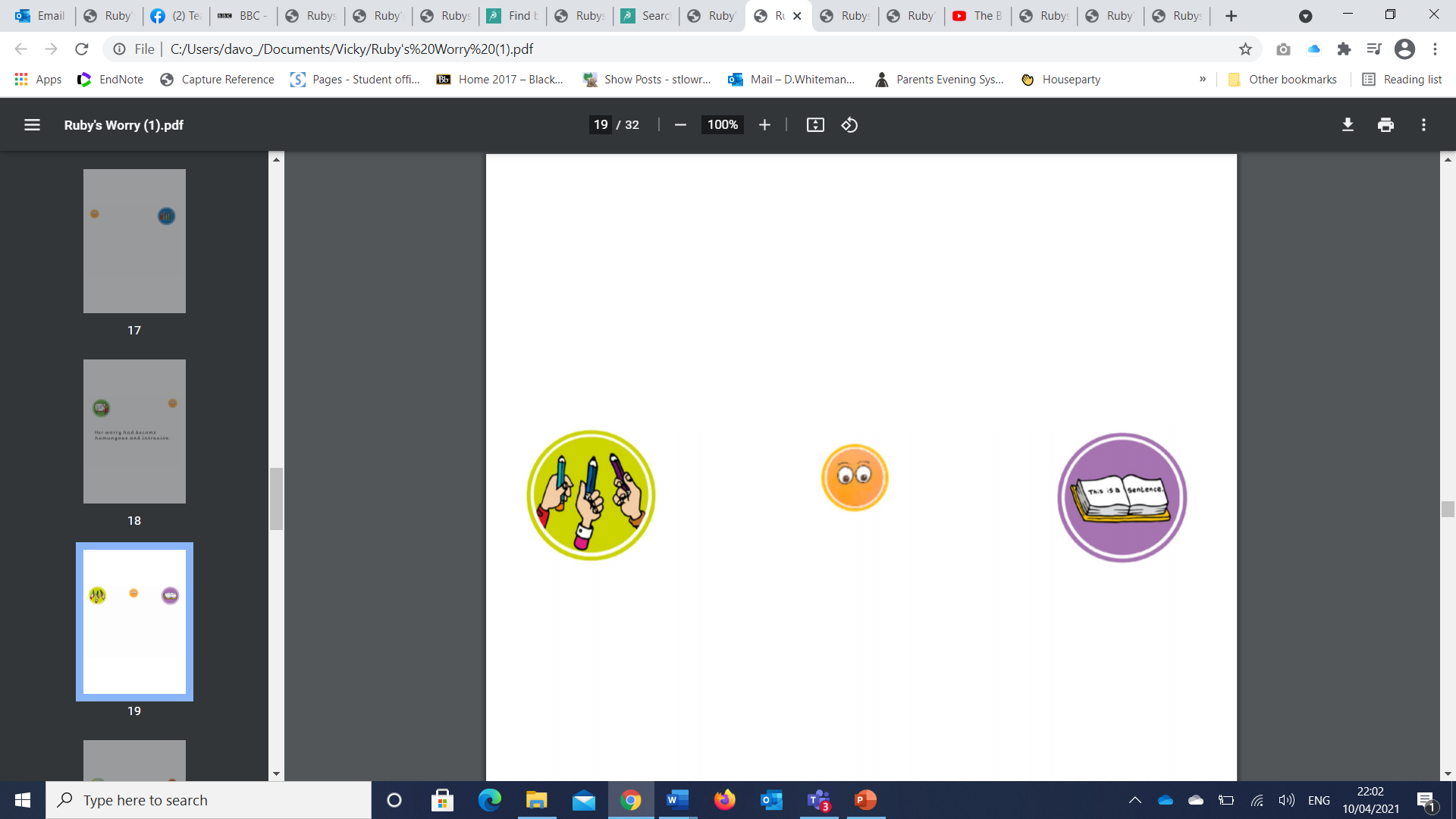 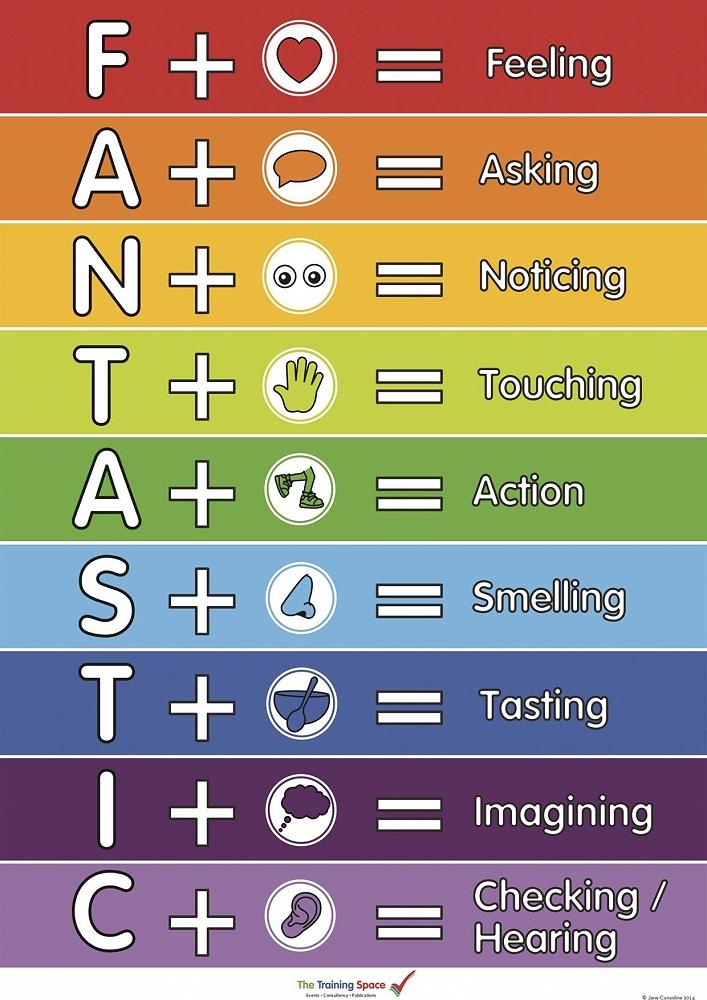 The wolf said, “Why not pick Granny some lovely flowers?             ”
Thursday 29th 2021LI: To use adverbs
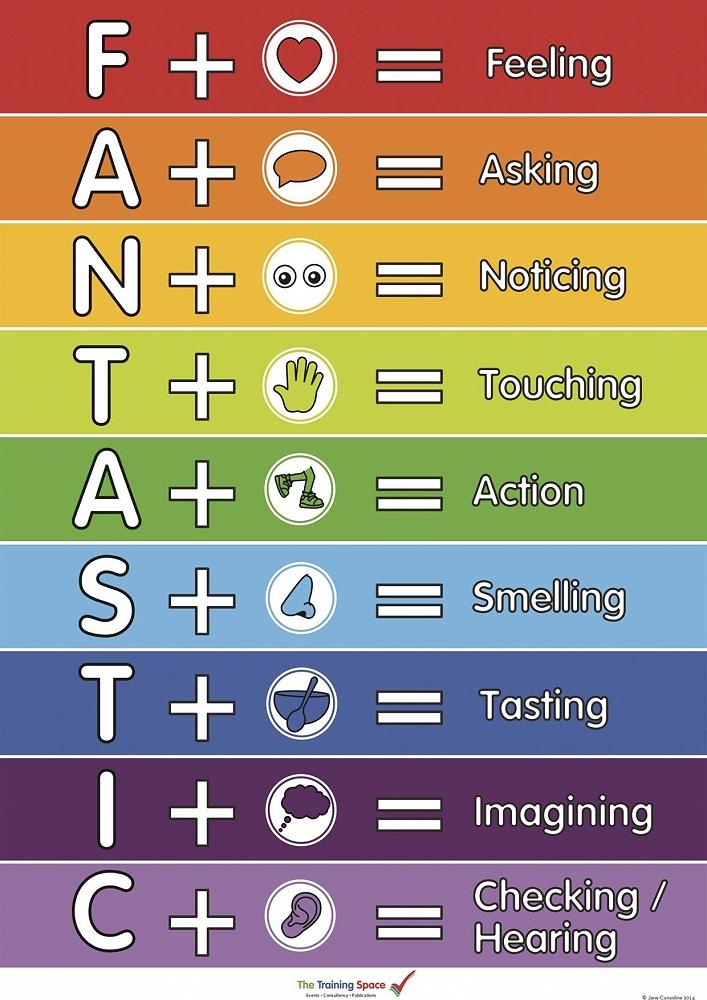 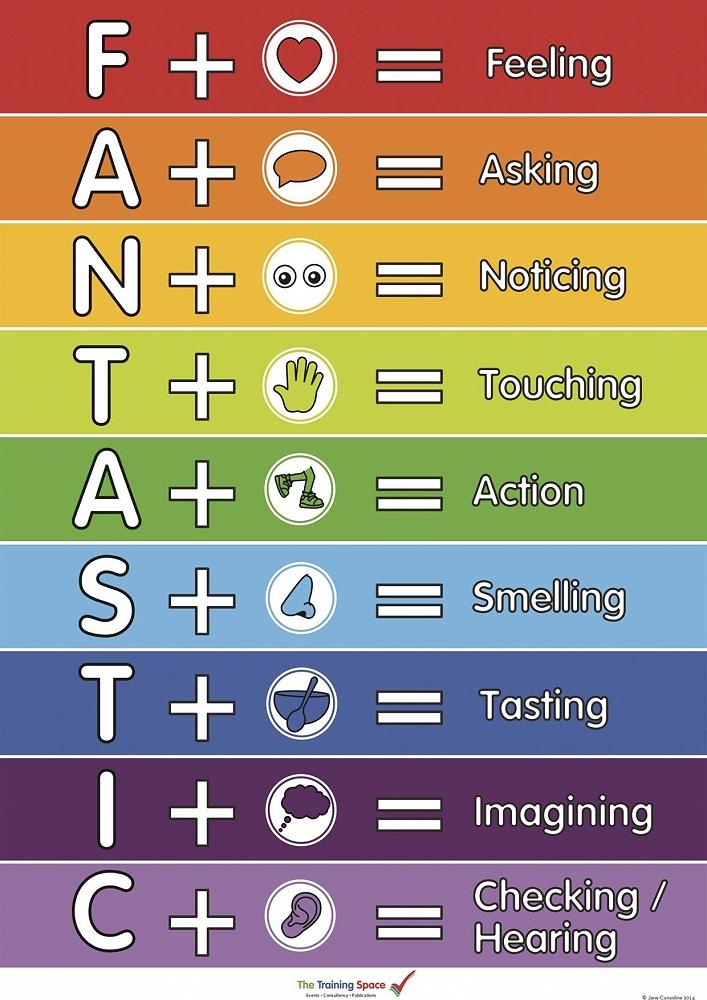 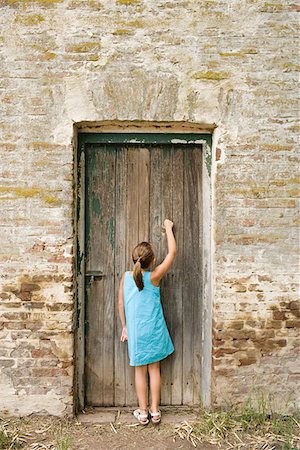 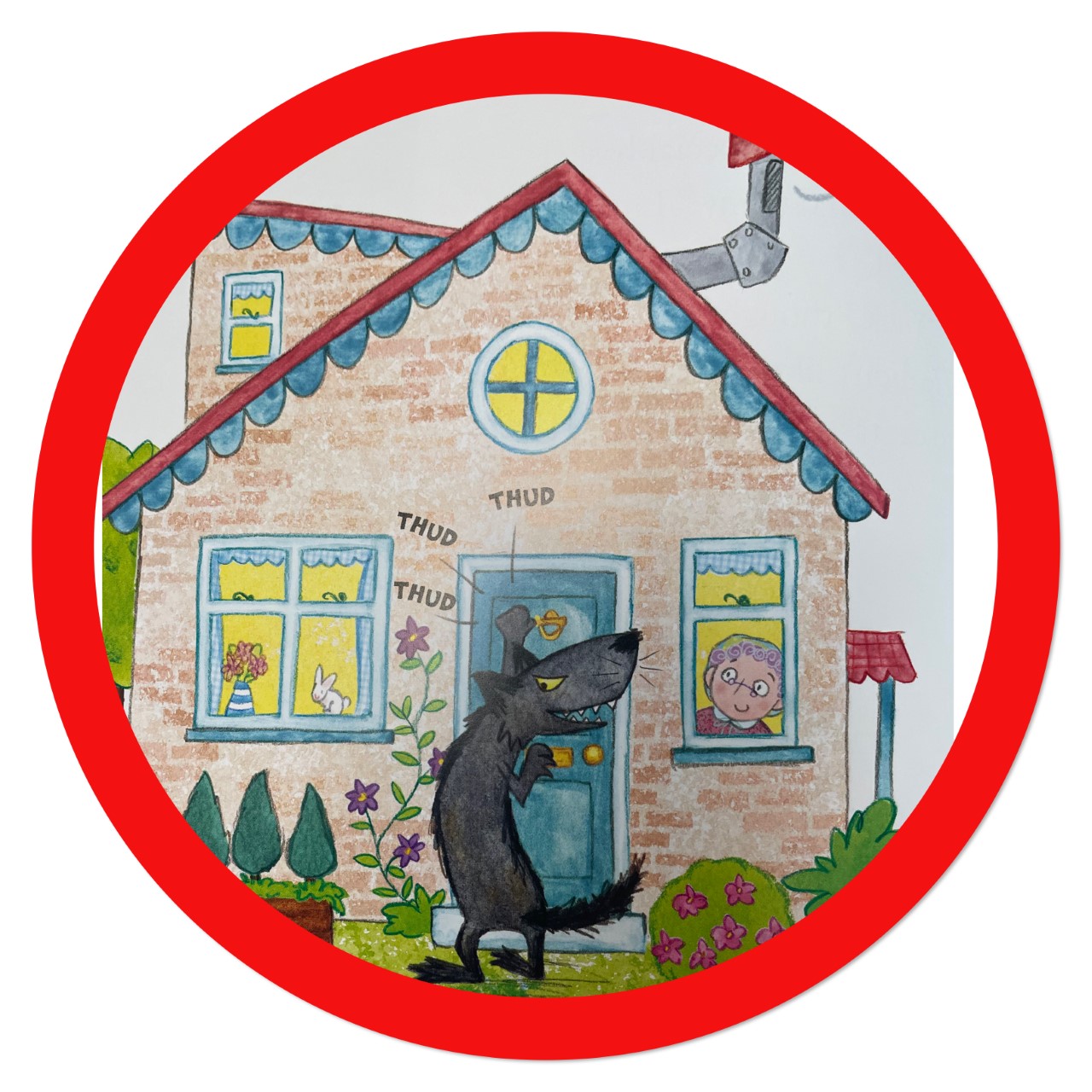 https://www.youtube.com/watch?v=deJDIfS0Psk
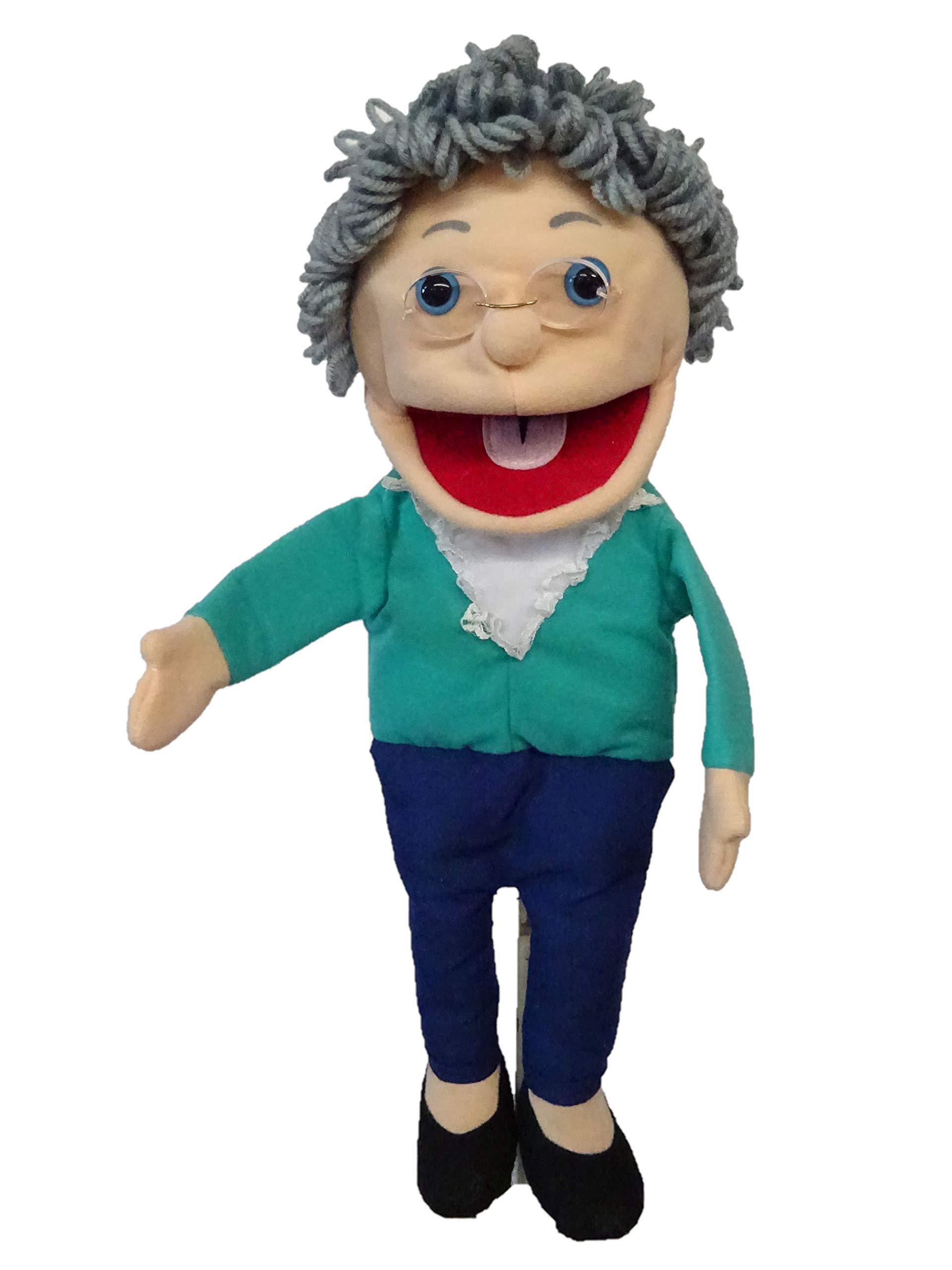 Grandma Fantastic what is in your basket?
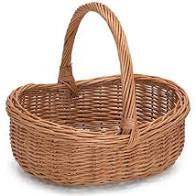 thud
rat-tat-tat
hammered
pounded
rap
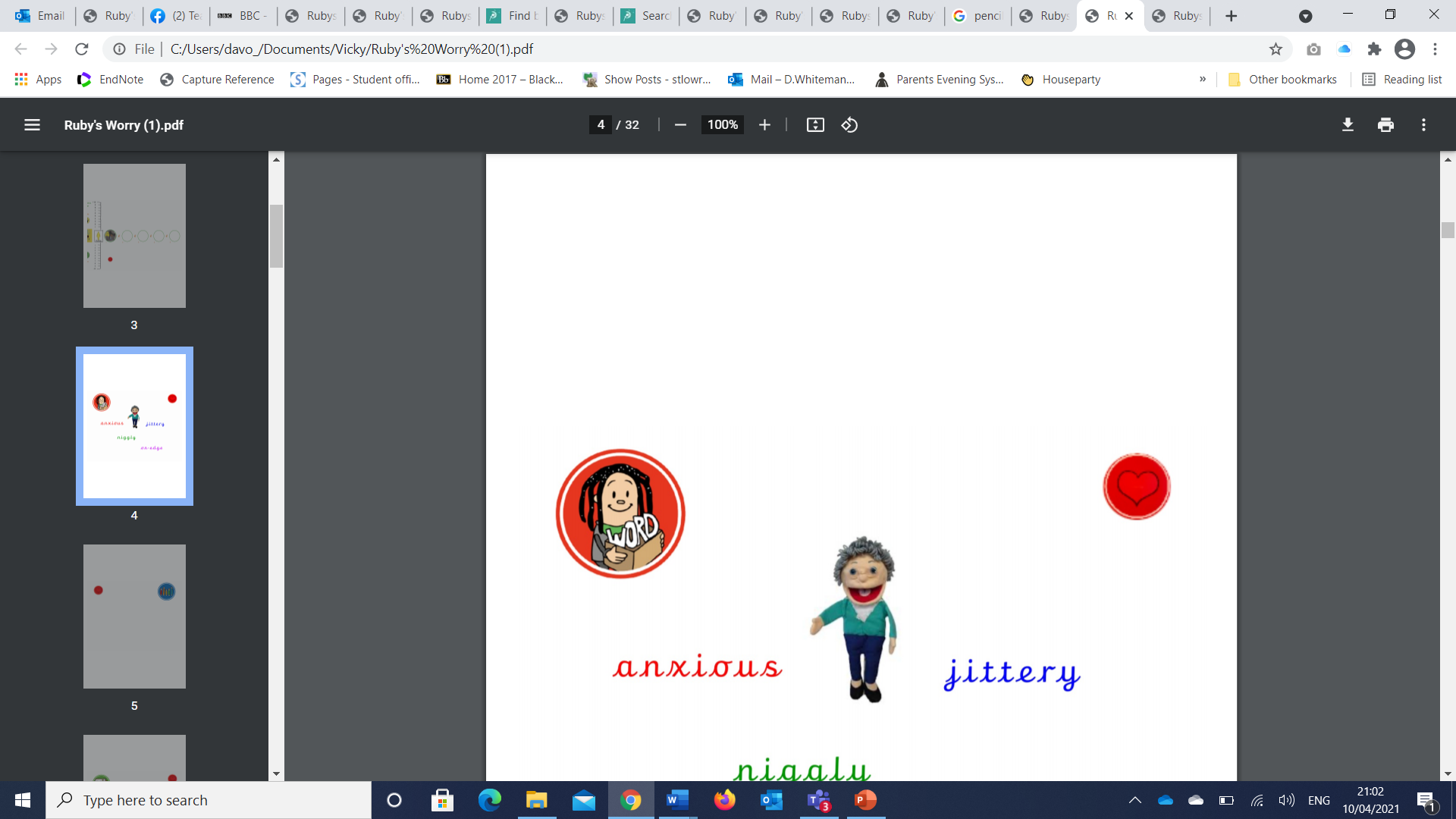 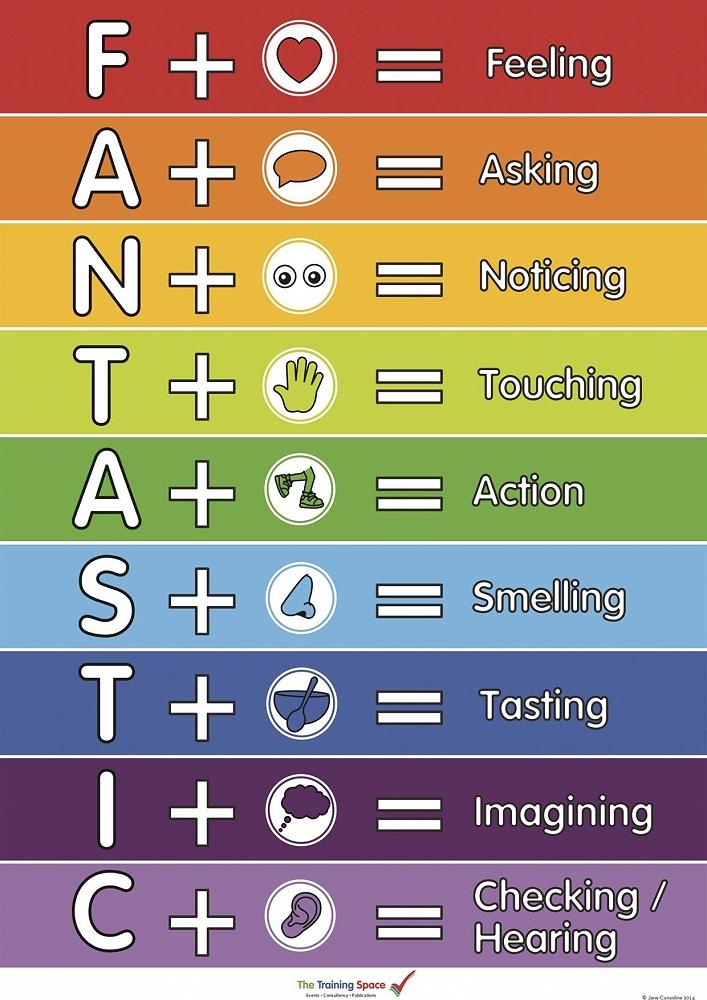 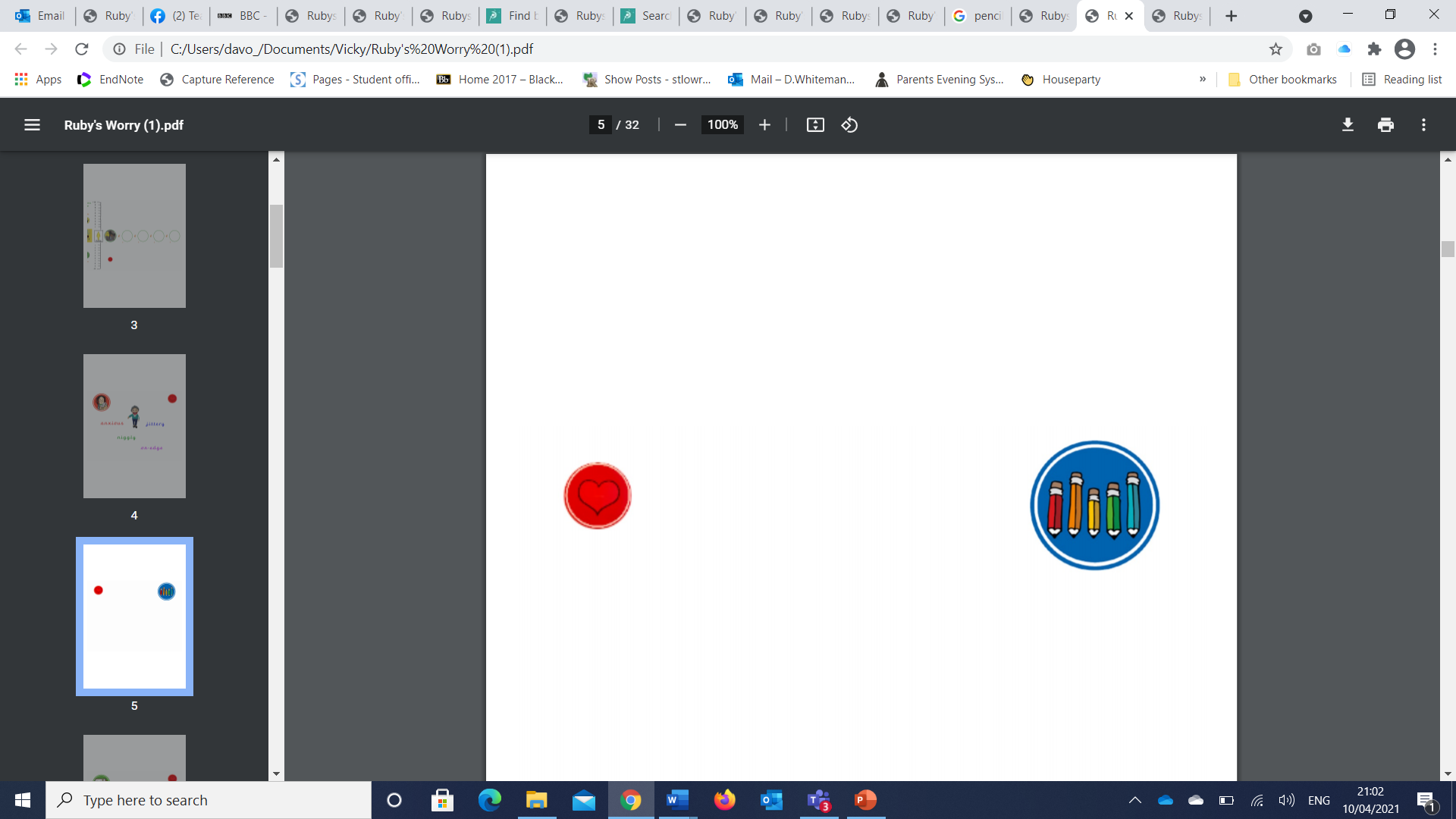 bang
knock
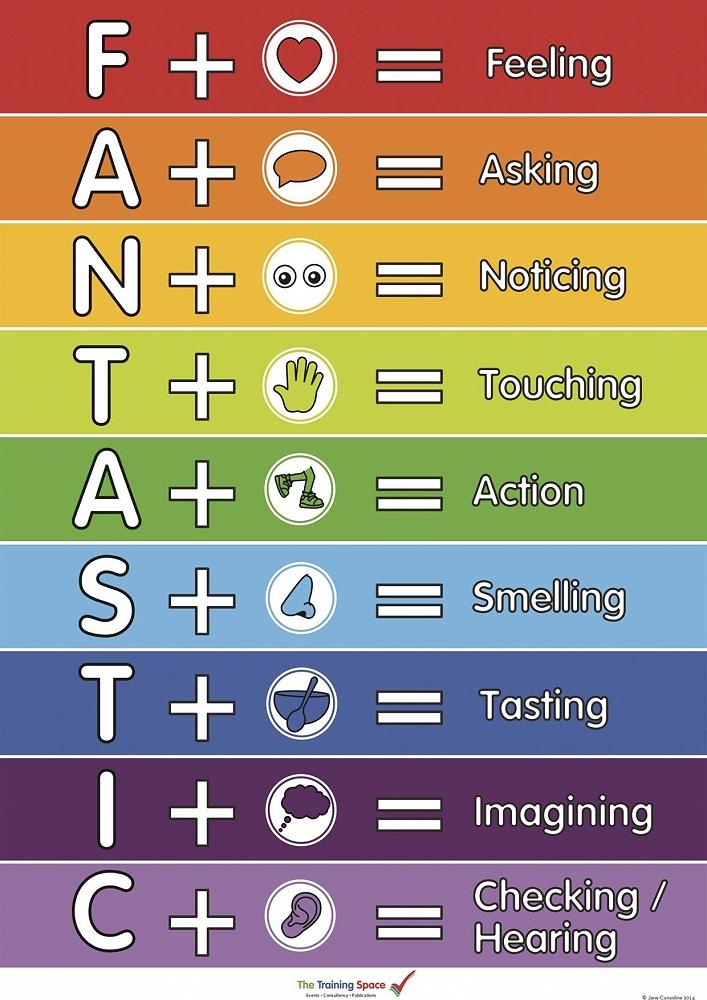 tap
hit
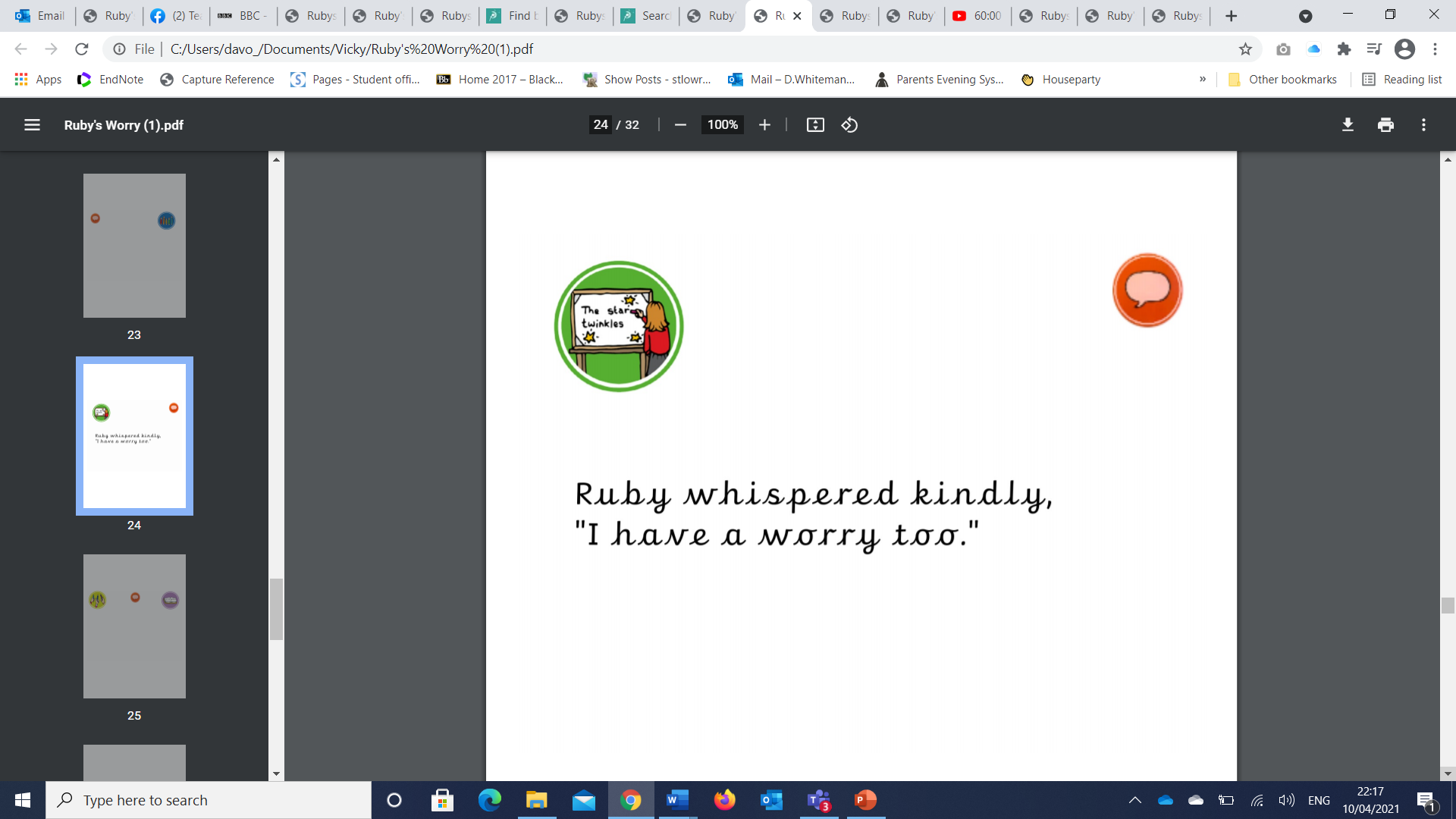 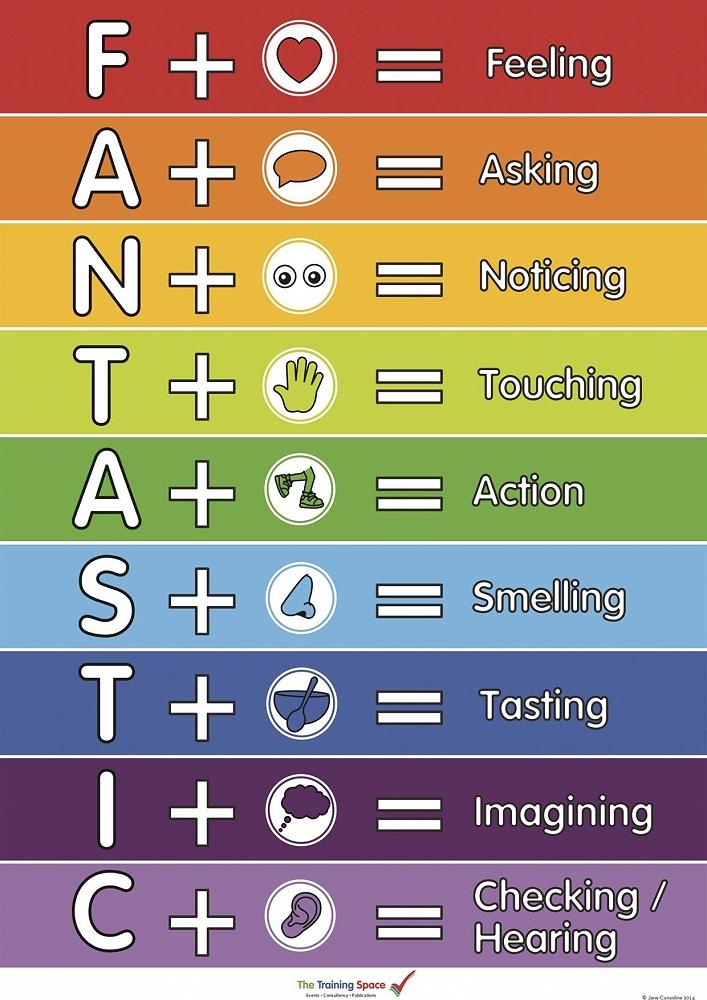 The wolf knocked on Granny’s door with a  thud! Thud! Thud!
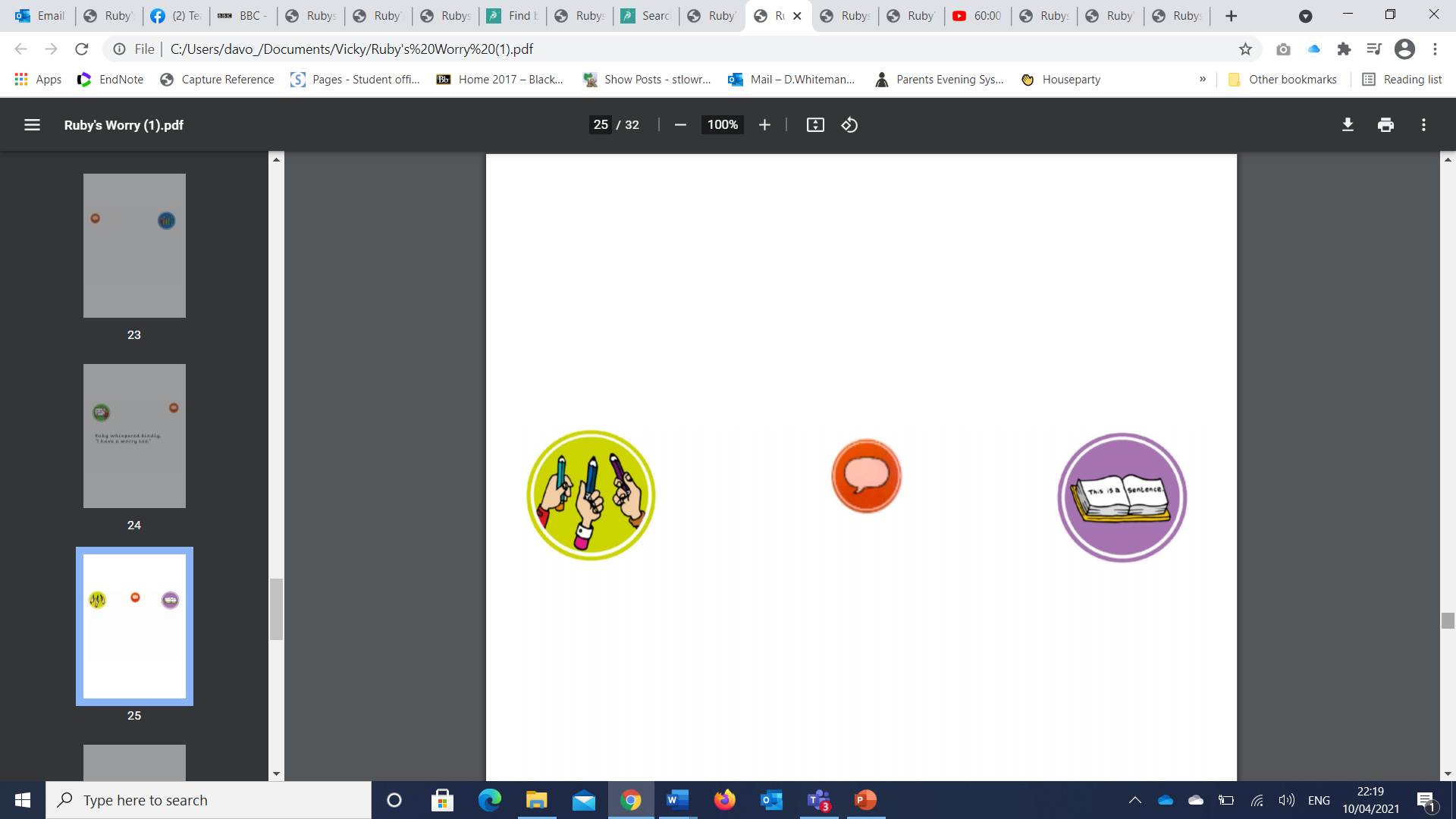 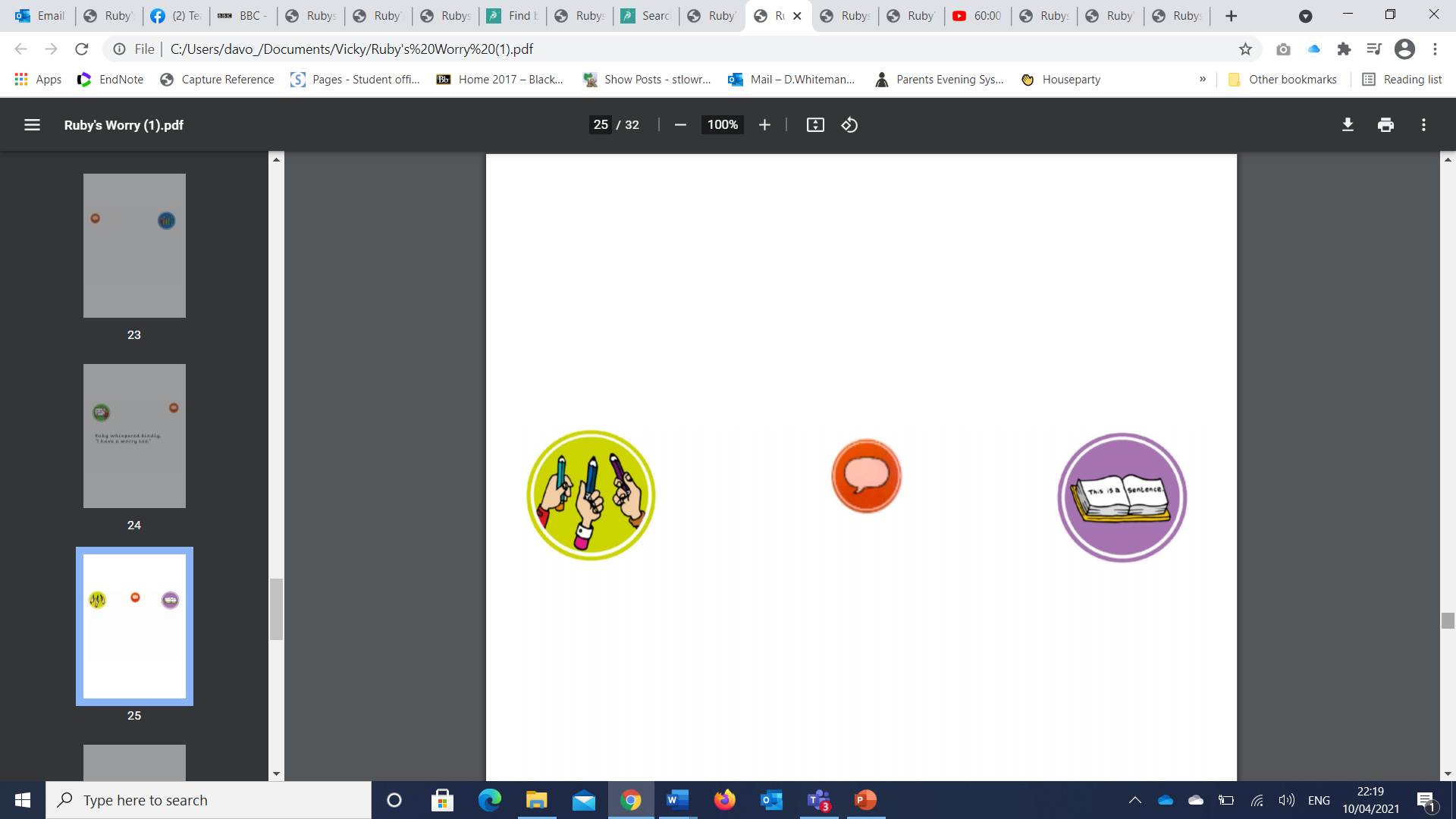 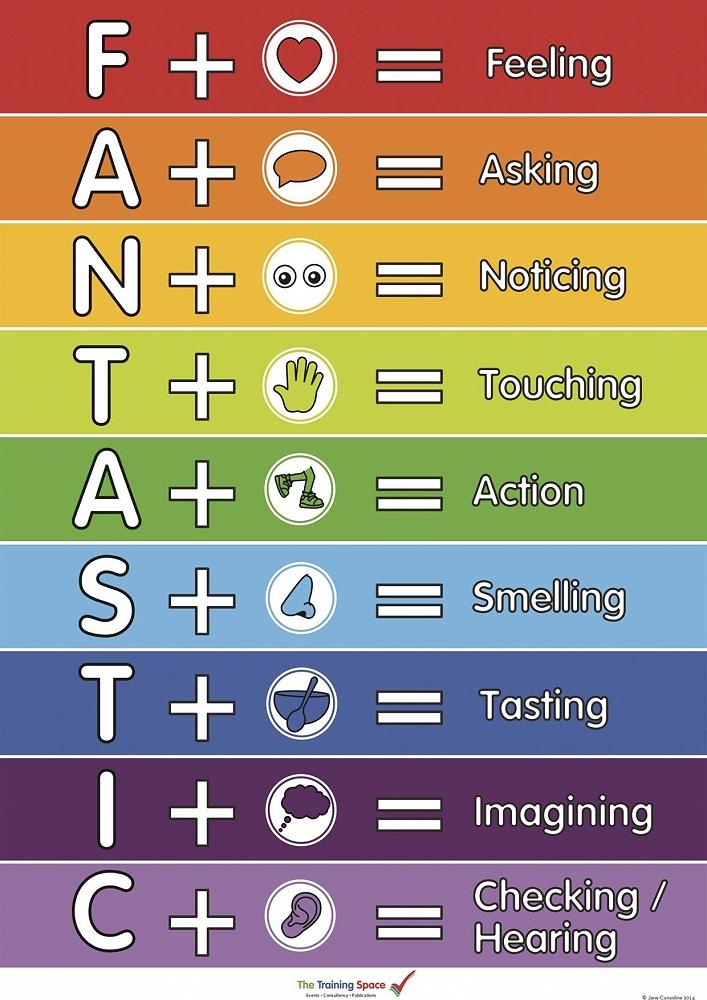 The wolf knocked on Granny’s door with a  thud! Thud! Thud!
Friday 30th  April 2021LI: To write a sentence
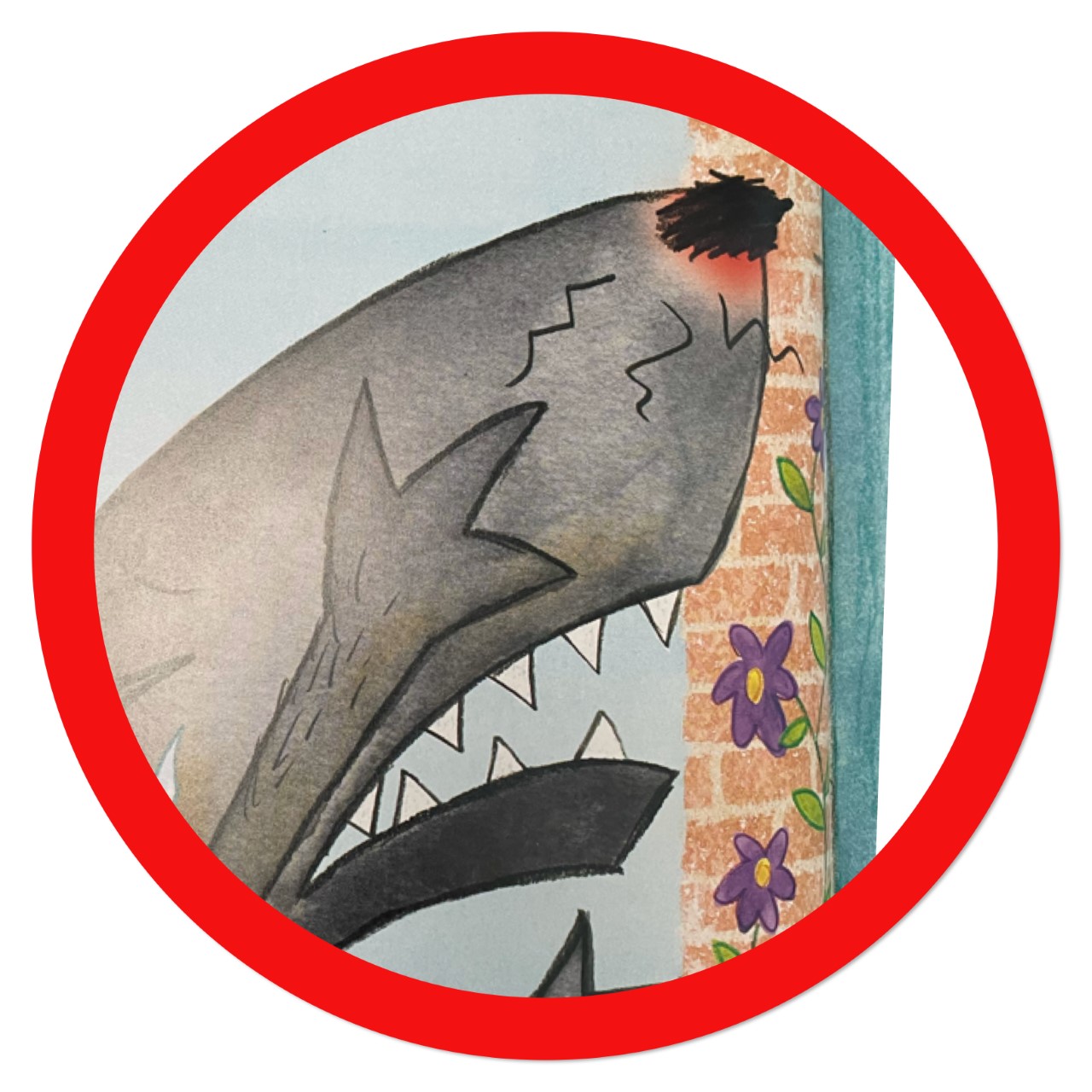 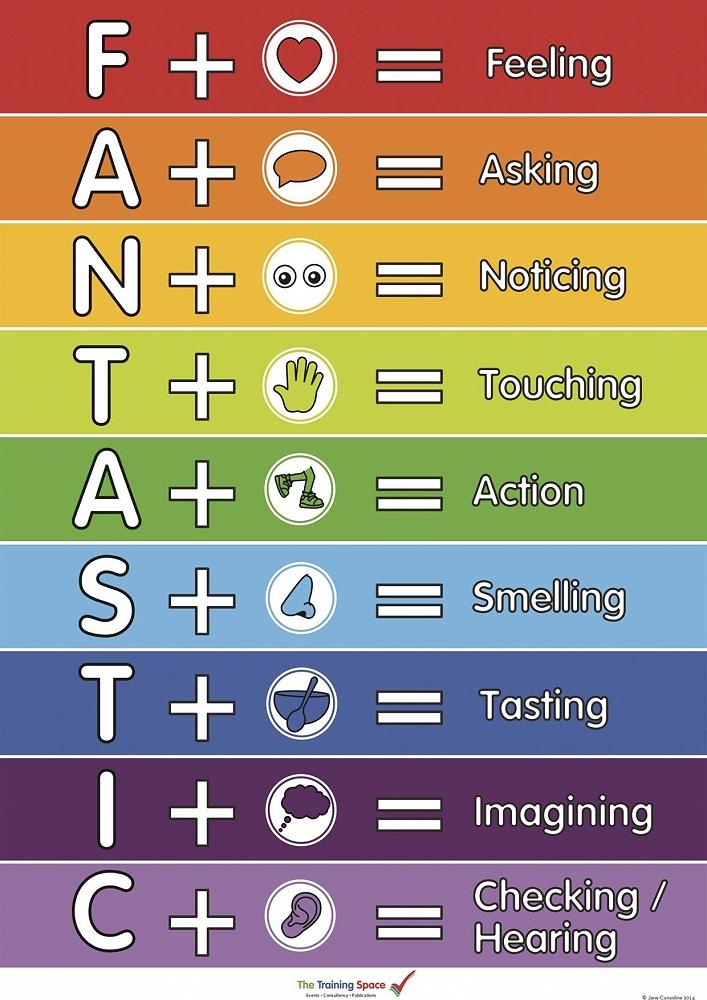 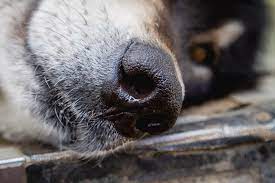 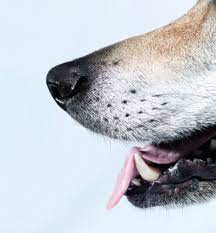 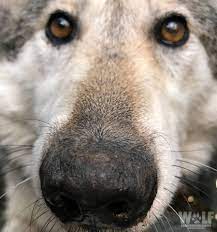 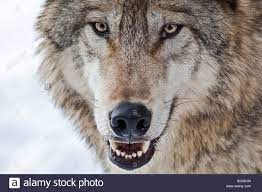 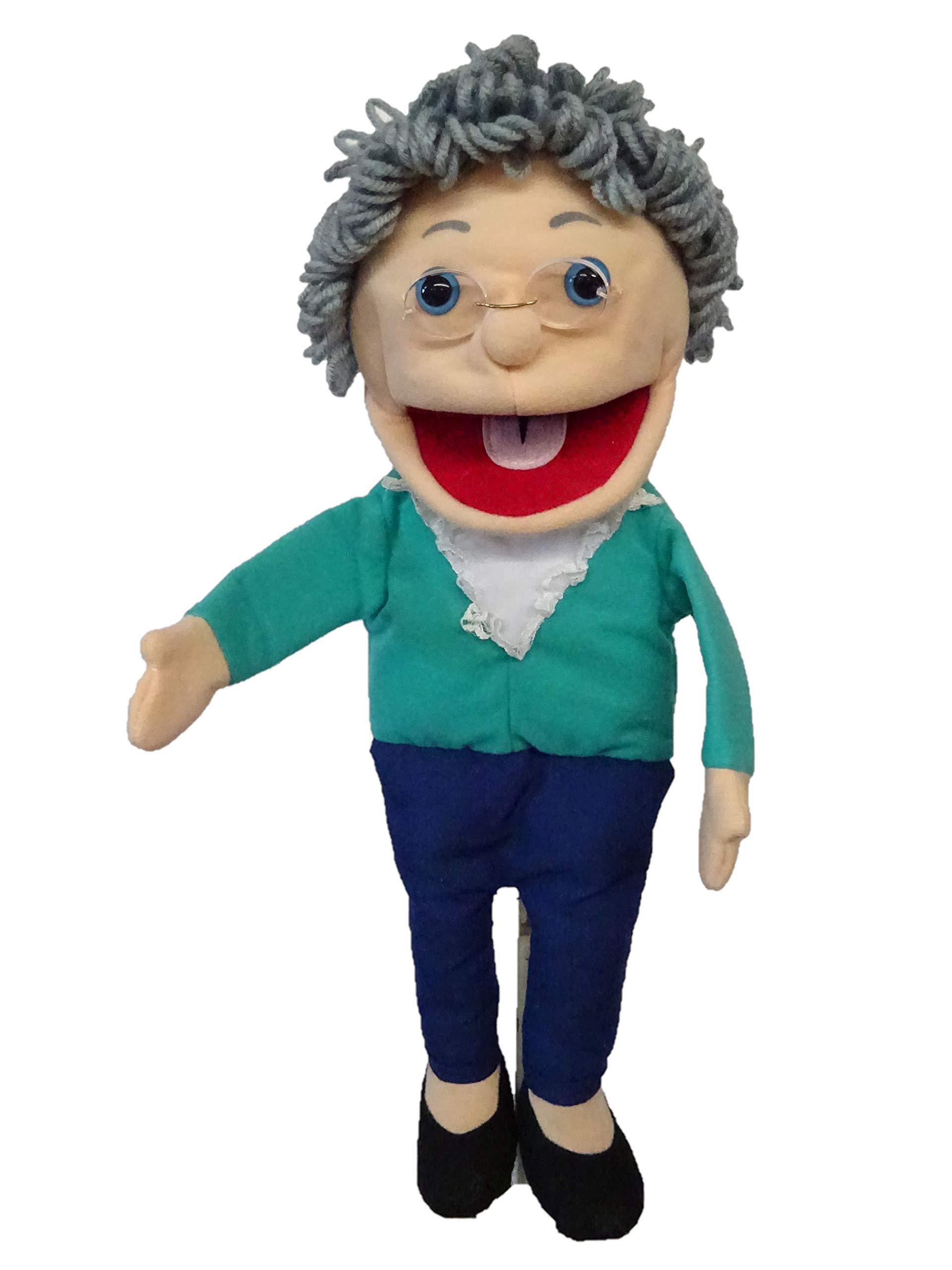 Grandma Fantastic what is in your basket?
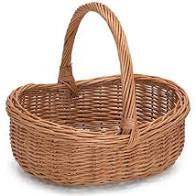 soggy
large
fuzzy
snoot
long
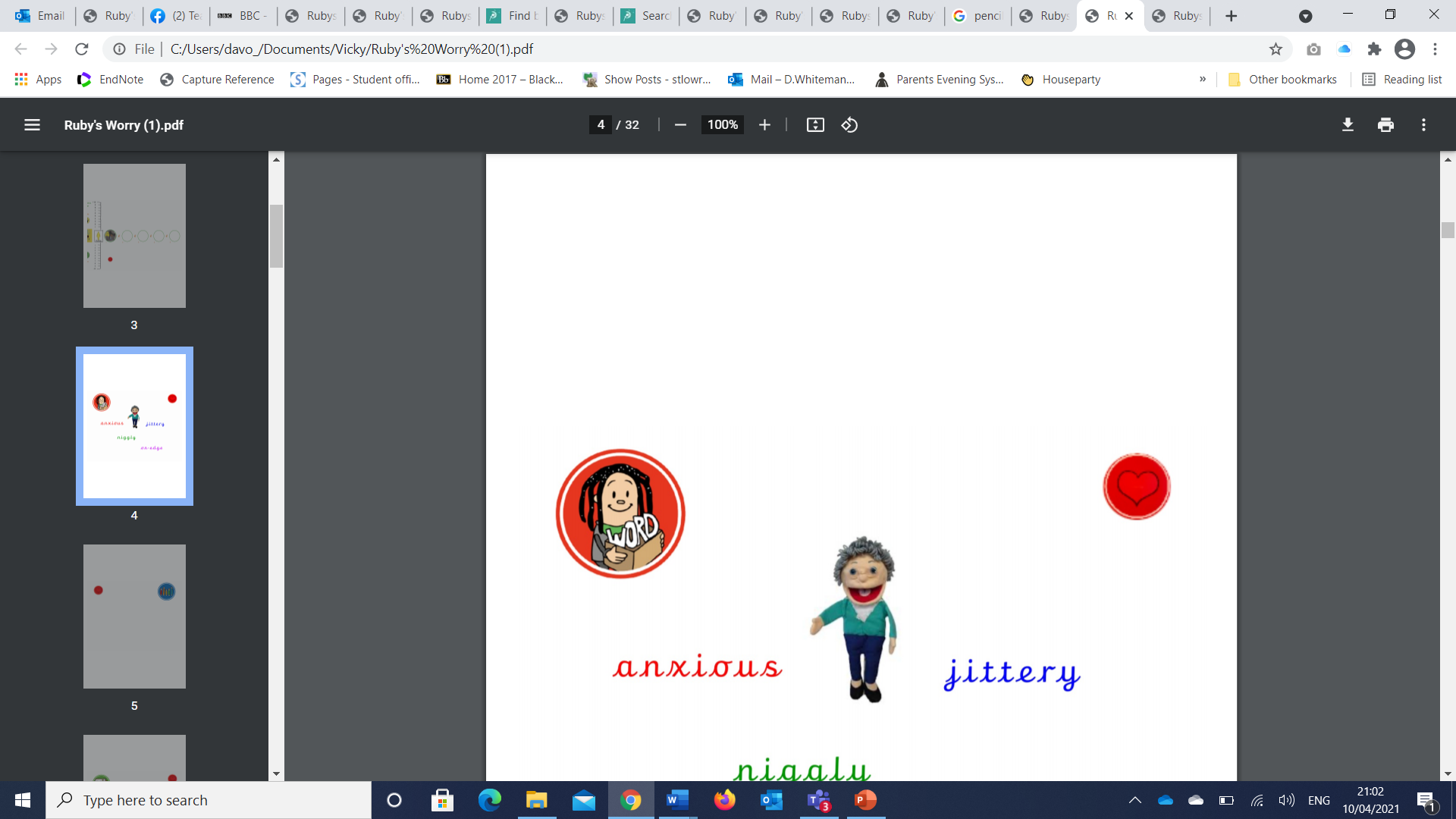 muzzle
snout
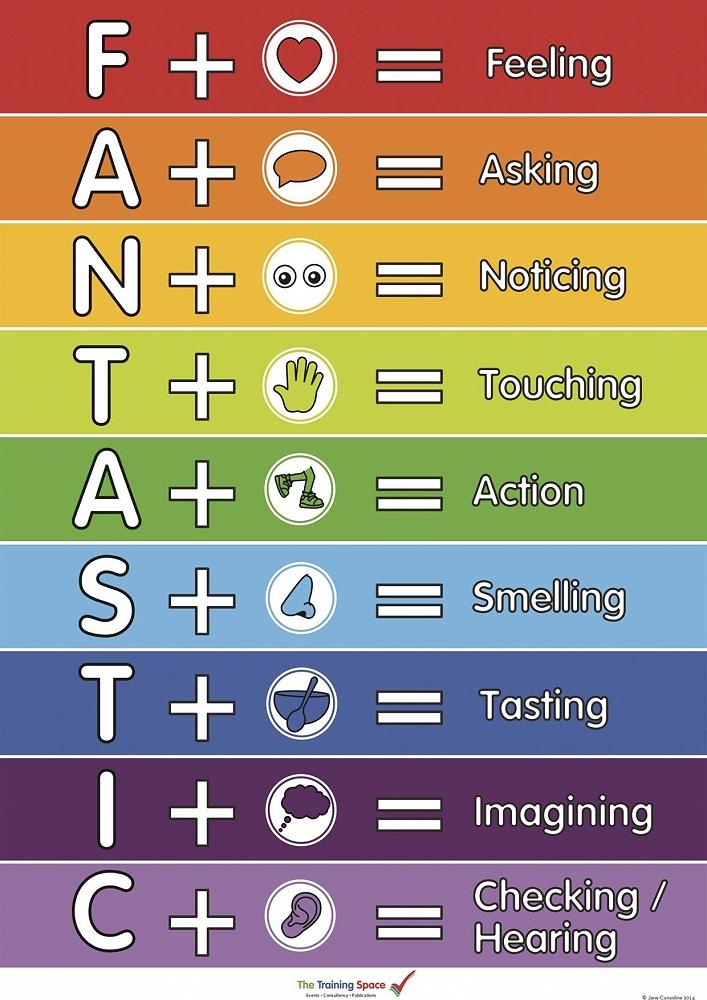 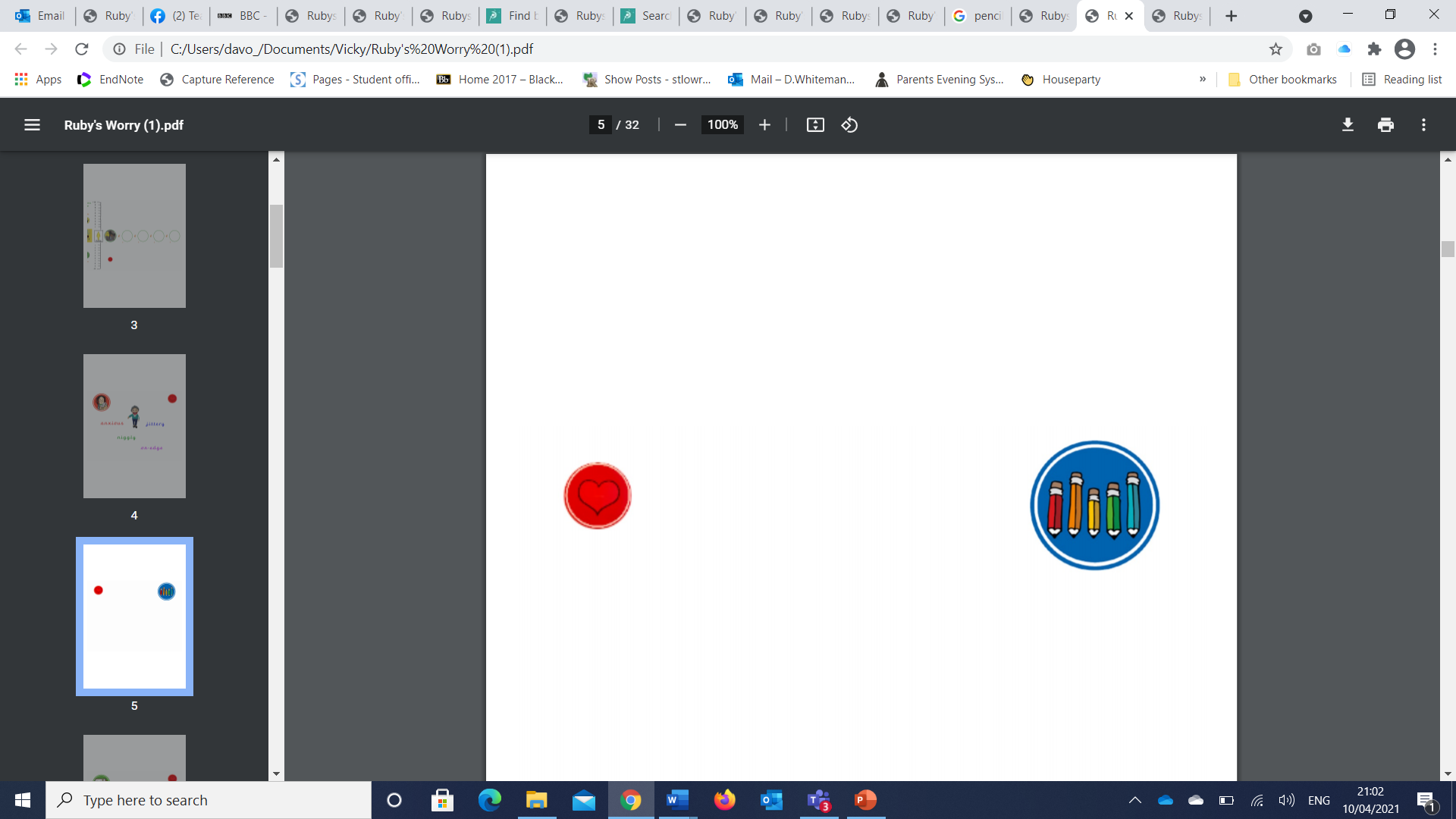 furry
big
pointy
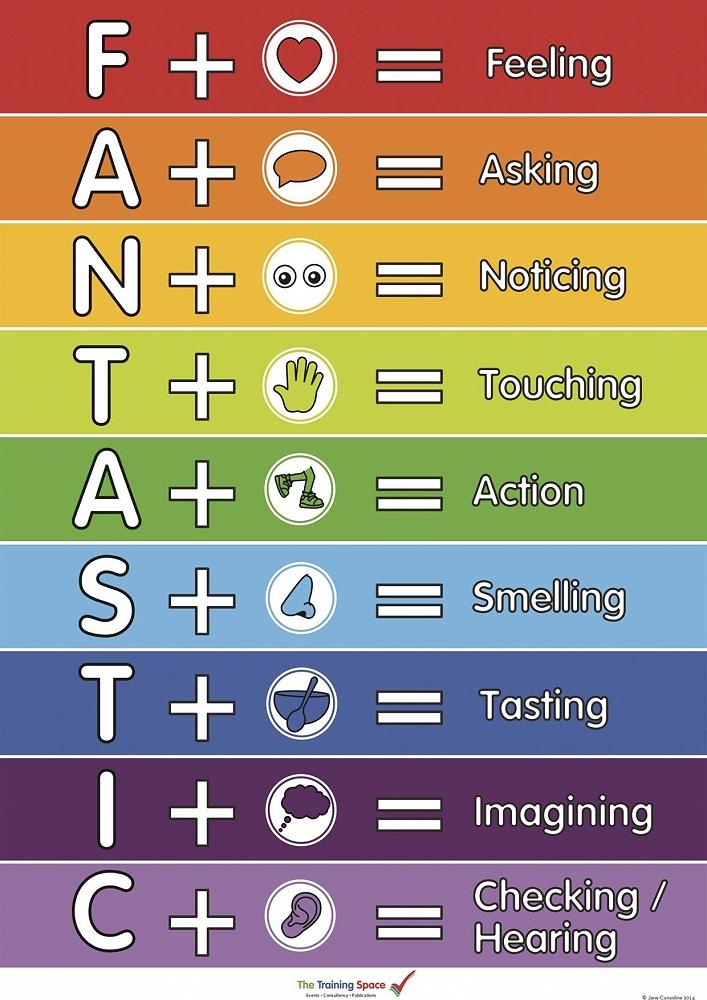 wet
nose
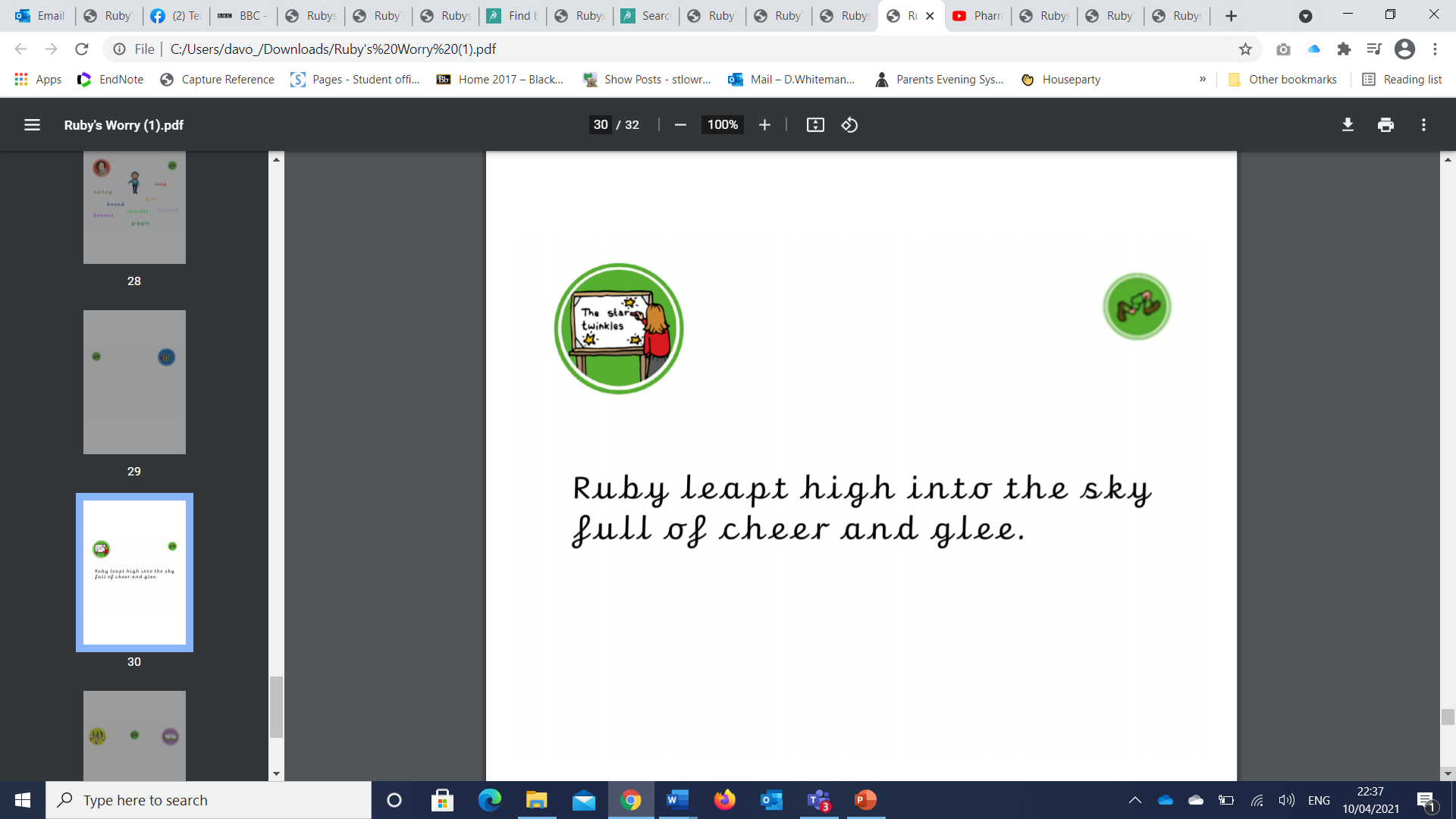 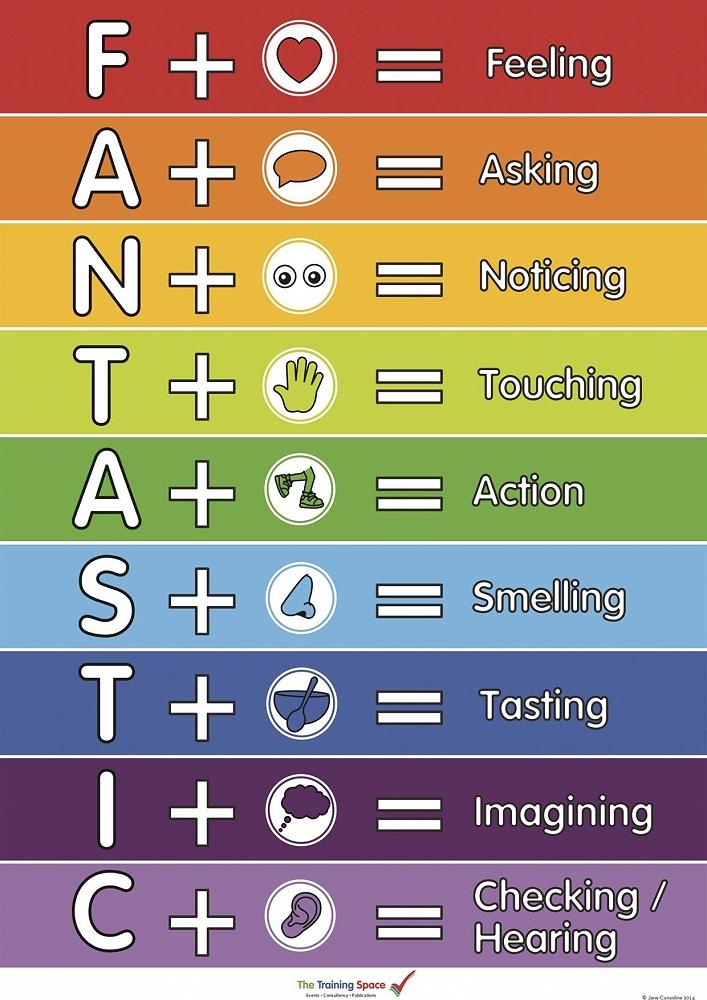 “You’re not Little Red!” yelled Granny and she slammed the door, right on his big, furry nose.
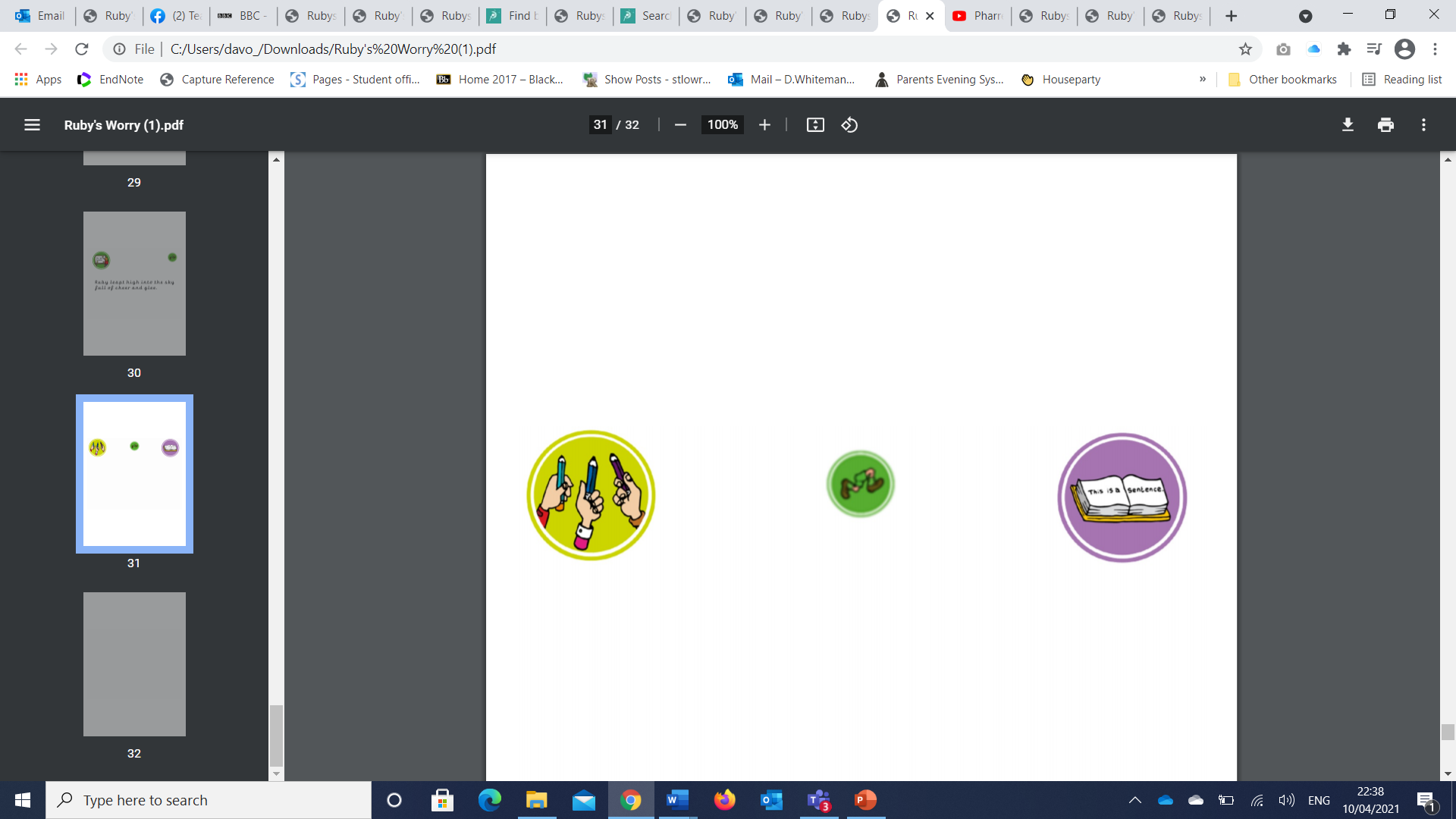 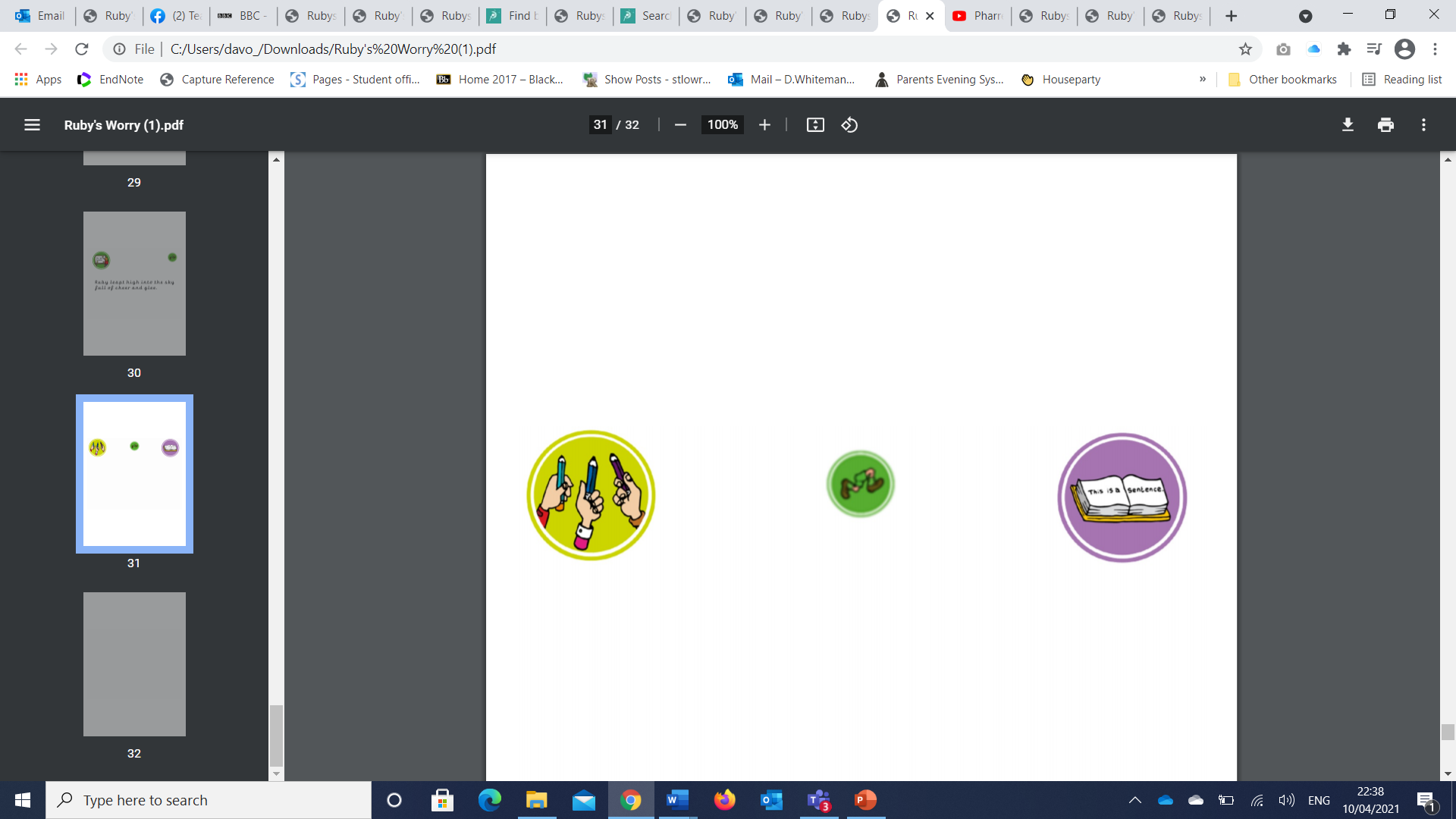 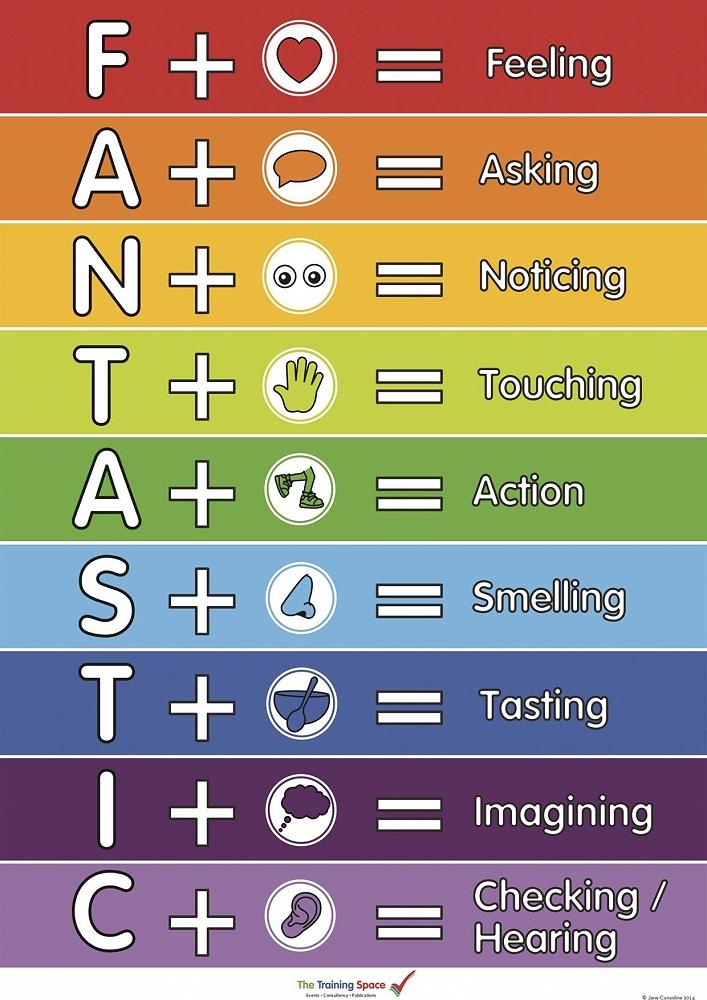 “You’re not Little Red!” yelled Granny and she slammed the door, right on his big, furry nose.
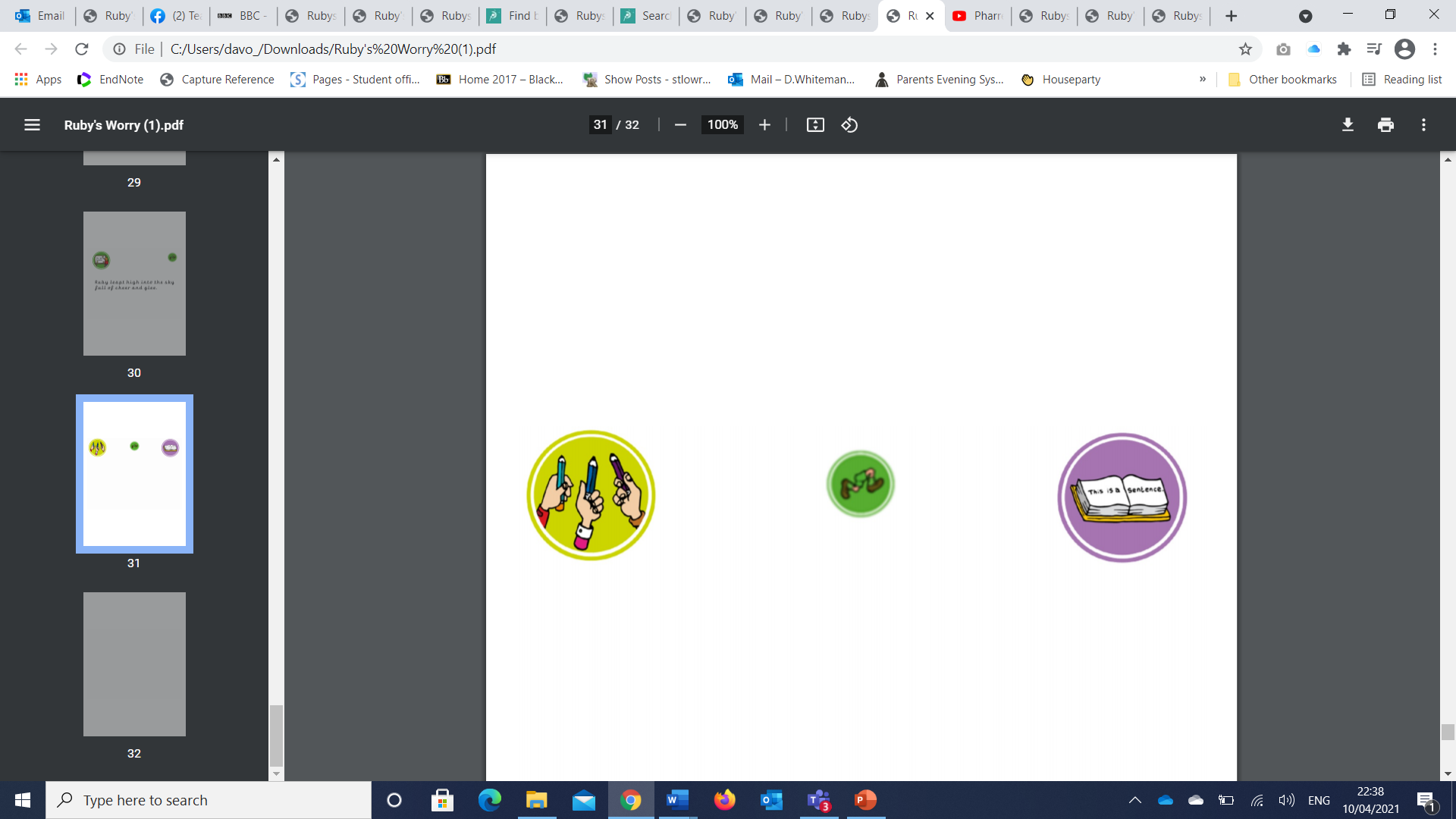 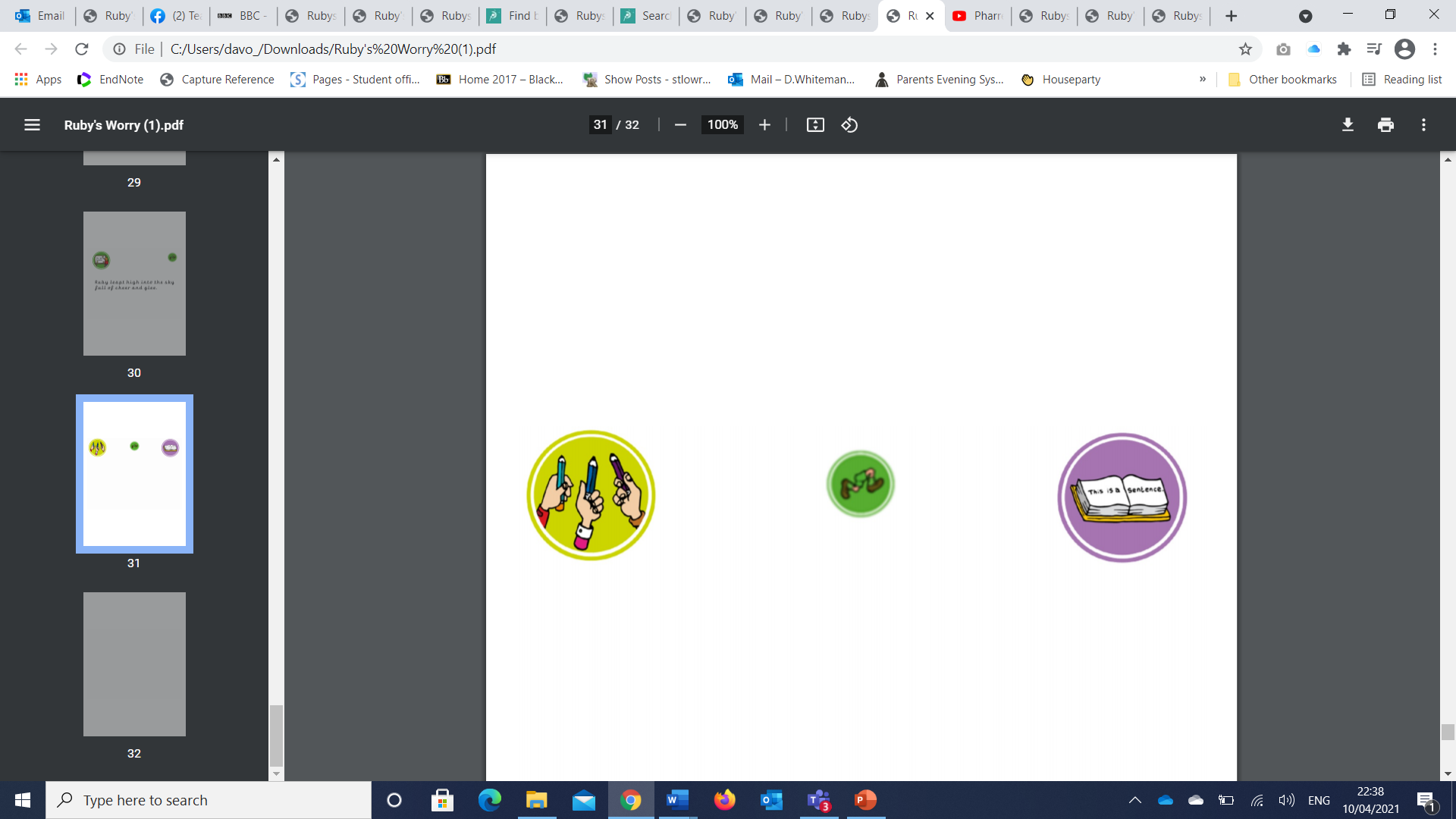 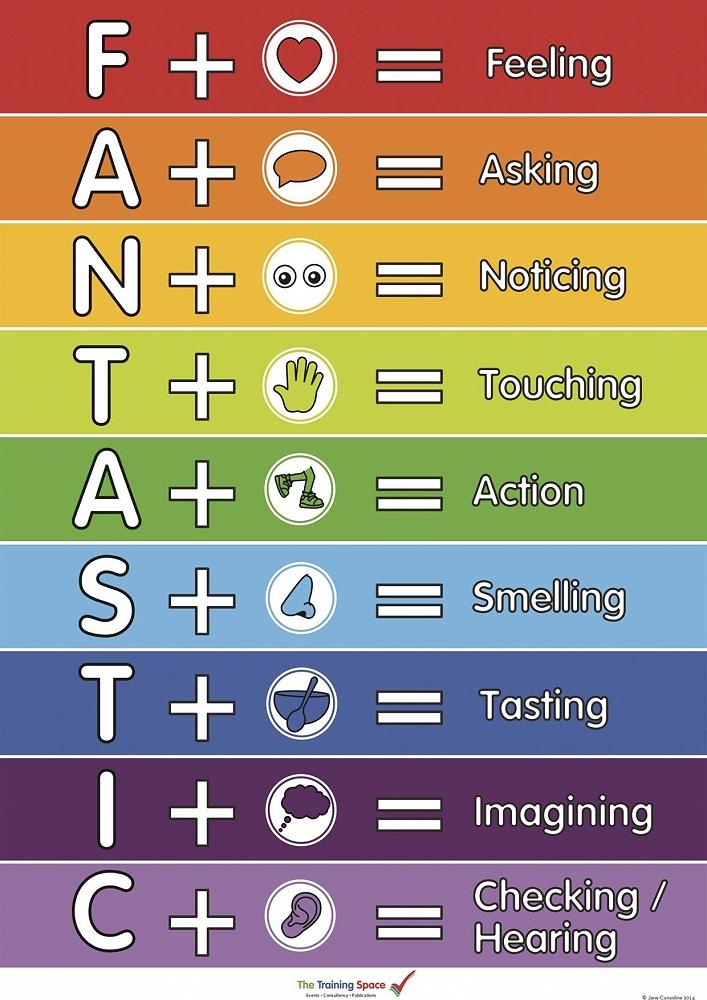 “You’re not Little Red!” yelled Granny and she slammed the door, right on his big, furry nose.